Муниципальное автономное дошкольное образовательное учреждение
«Детский сад комбинированного вида № 14»
Краткосрочный познавательно-творческий проект Народы Среднего Урала
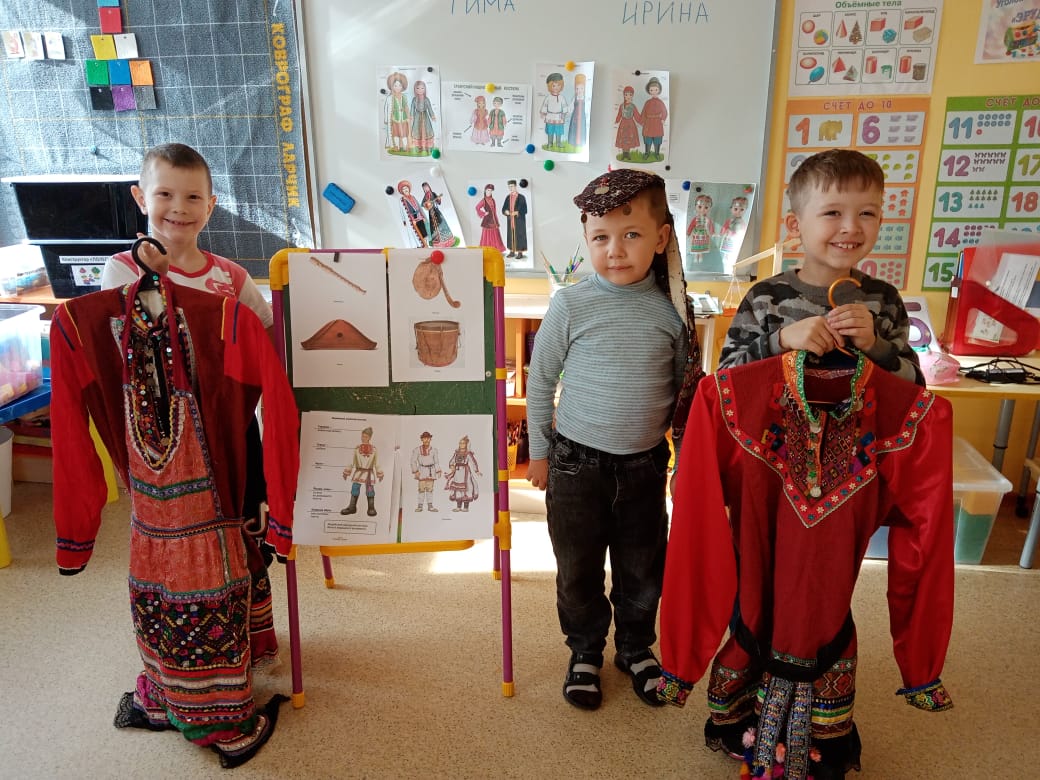 Составитель проекта: 
Богатенкова Анна Сергеевна, воспитатель
Красноуфимск, 2022 г
Цель проекта
Создание условий для приобщения дошкольников к историческим и духовным ценностям родного края, формирования представления о многообразии культур народов Среднего Урала, их национальных традициях и обычаях.
Задачи проекта
Образовательные: 
 
1. Формировать представления детей о жизни людей, живущих на Среднем Урале, их обычаях, традициях, фольклоре. 
2. Познакомить с национальной одеждой народов Среднего Урала (внешний облик, национальные            костюмы).
3. Дать представление о национальных жилищах татар, башкир, русских.
4. Приобщать детей и родителей к играм народов Среднего Урала.
Развивающие:  

 1. Развивать познавательную активность ребёнка, коммуникативные навыки, стремление к самостоятельному познанию и размышлению.
2. Обеспечить развитие у ребенка дошкольного возраста основ этновосприятия и начал патриотизма, как средства реализации себя в окружающем мире.
3. Развивать умение творчески и самостоятельно отражать этнокультурные традиции в разных видах детской деятельности.
Воспитательные: 

  Воспитывать чувство толерантности к представителям других национальностей, чувство гордости за свой народ и его культуру.
План мероприятий по проекту
Продукты проекта

Конструирование
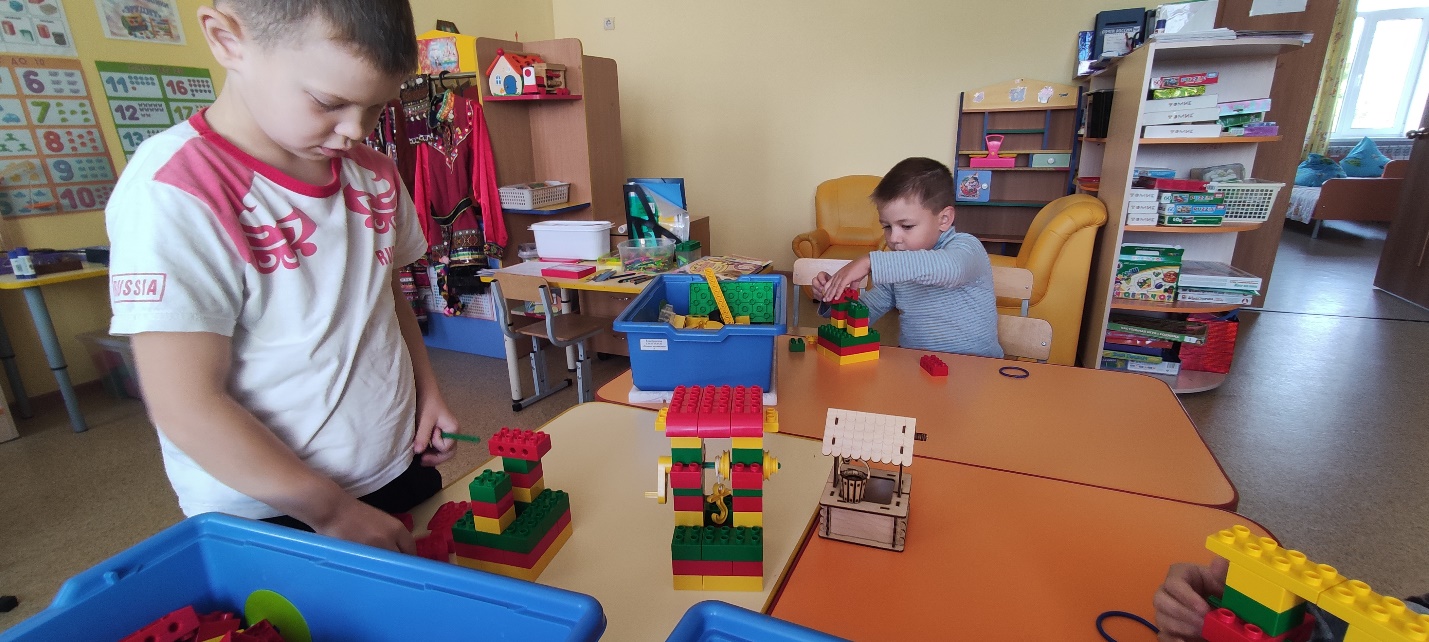 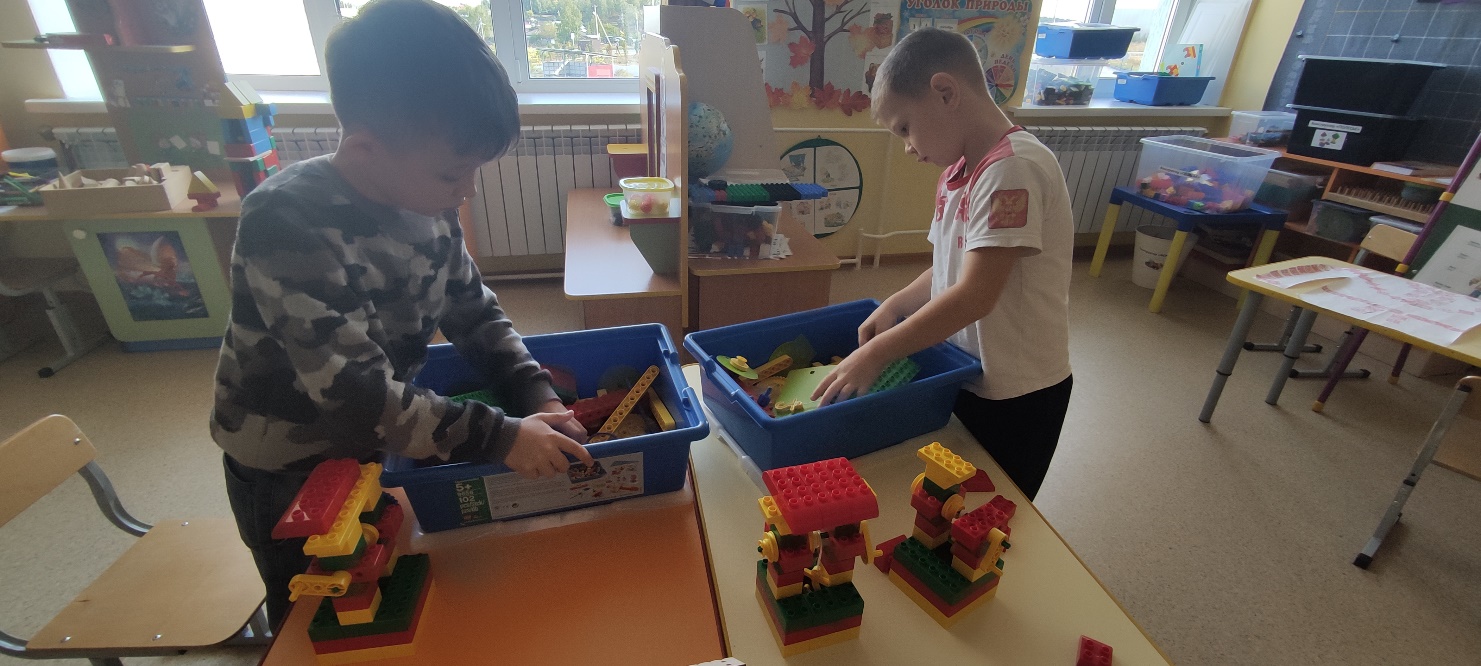 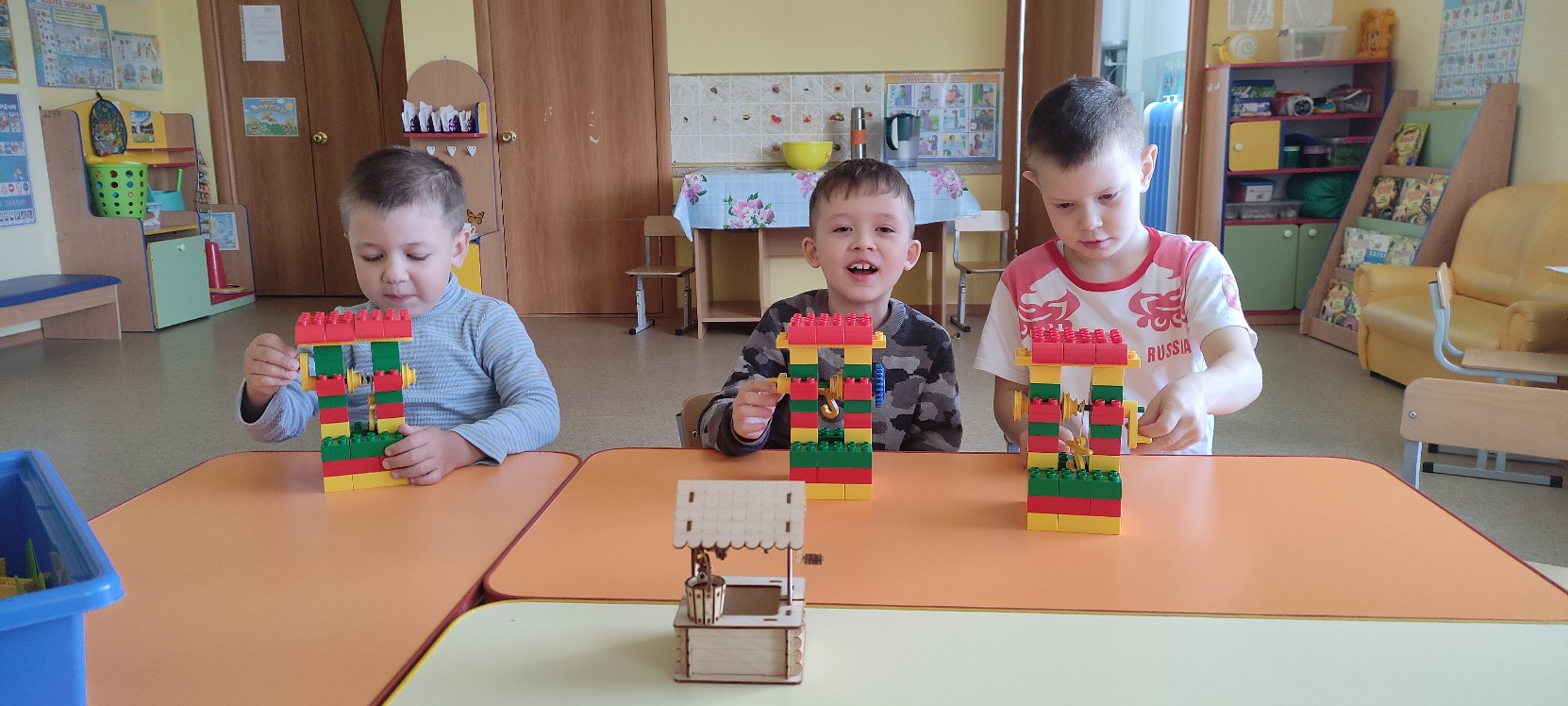 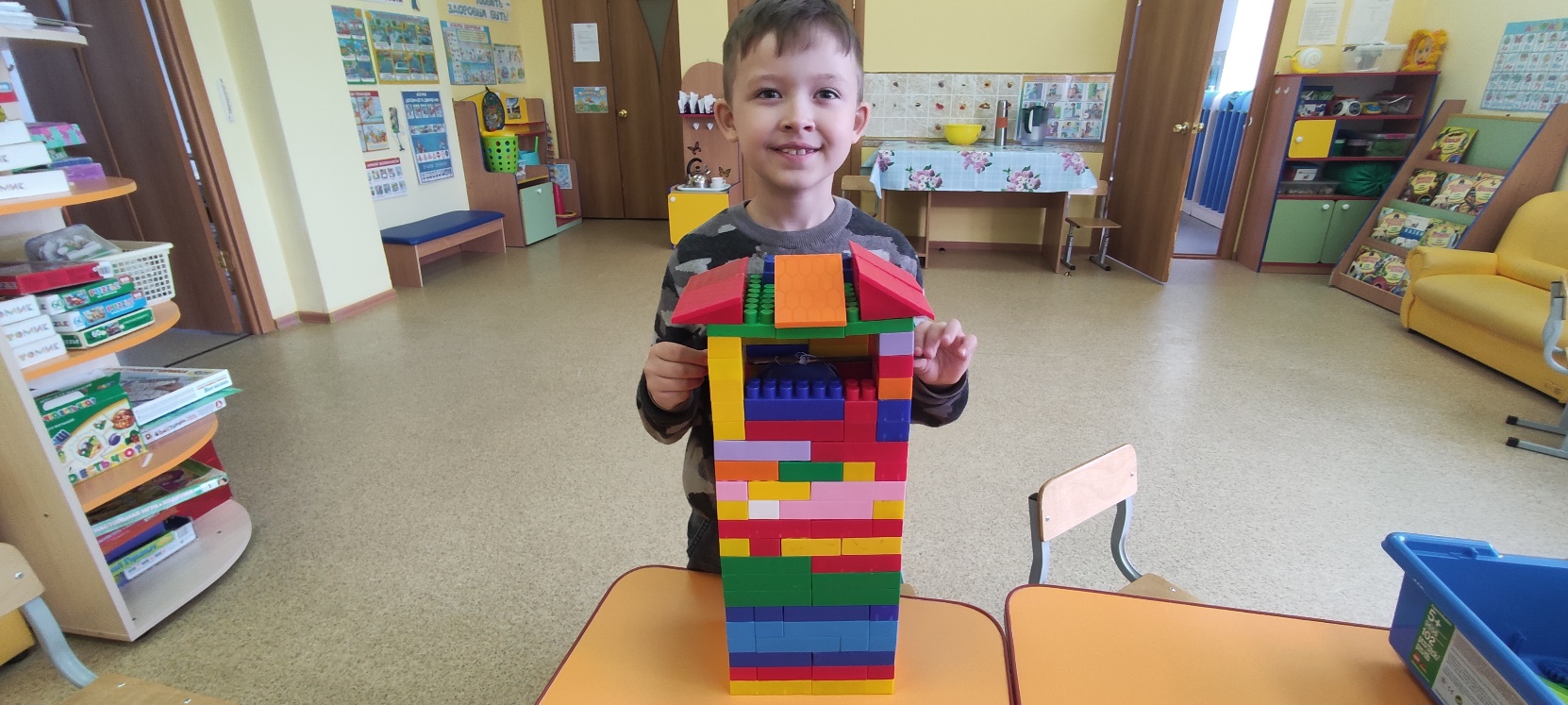 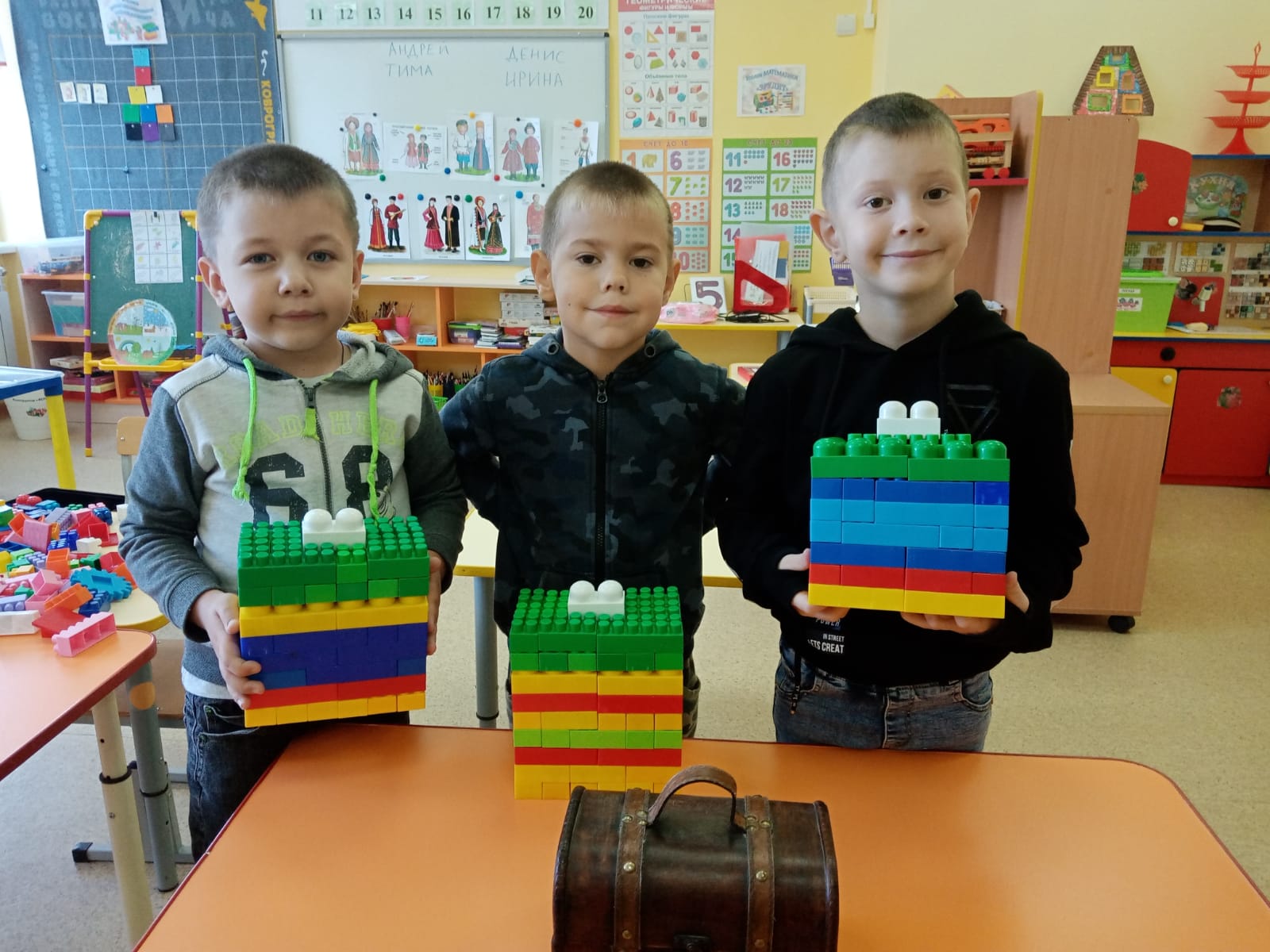 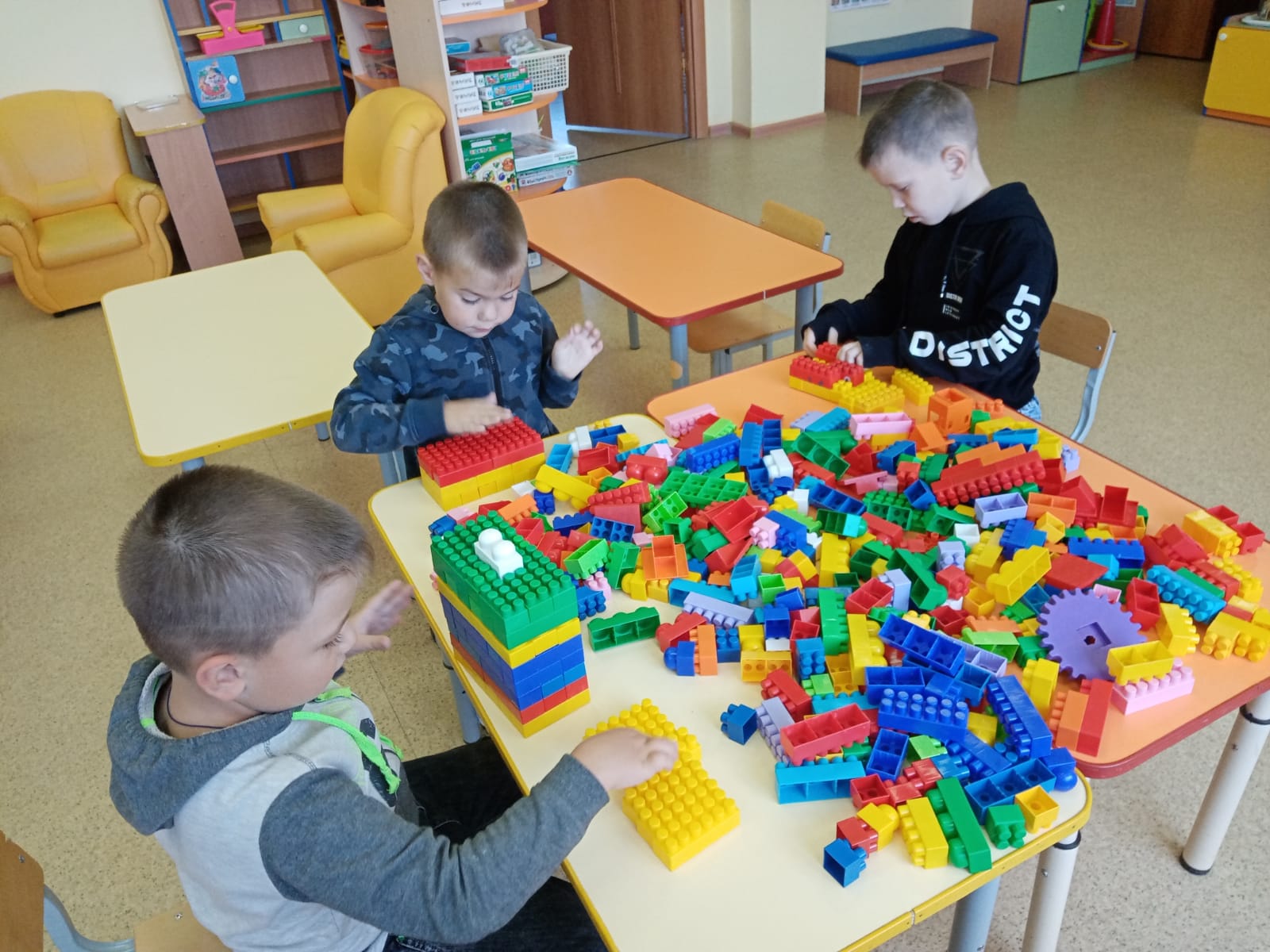 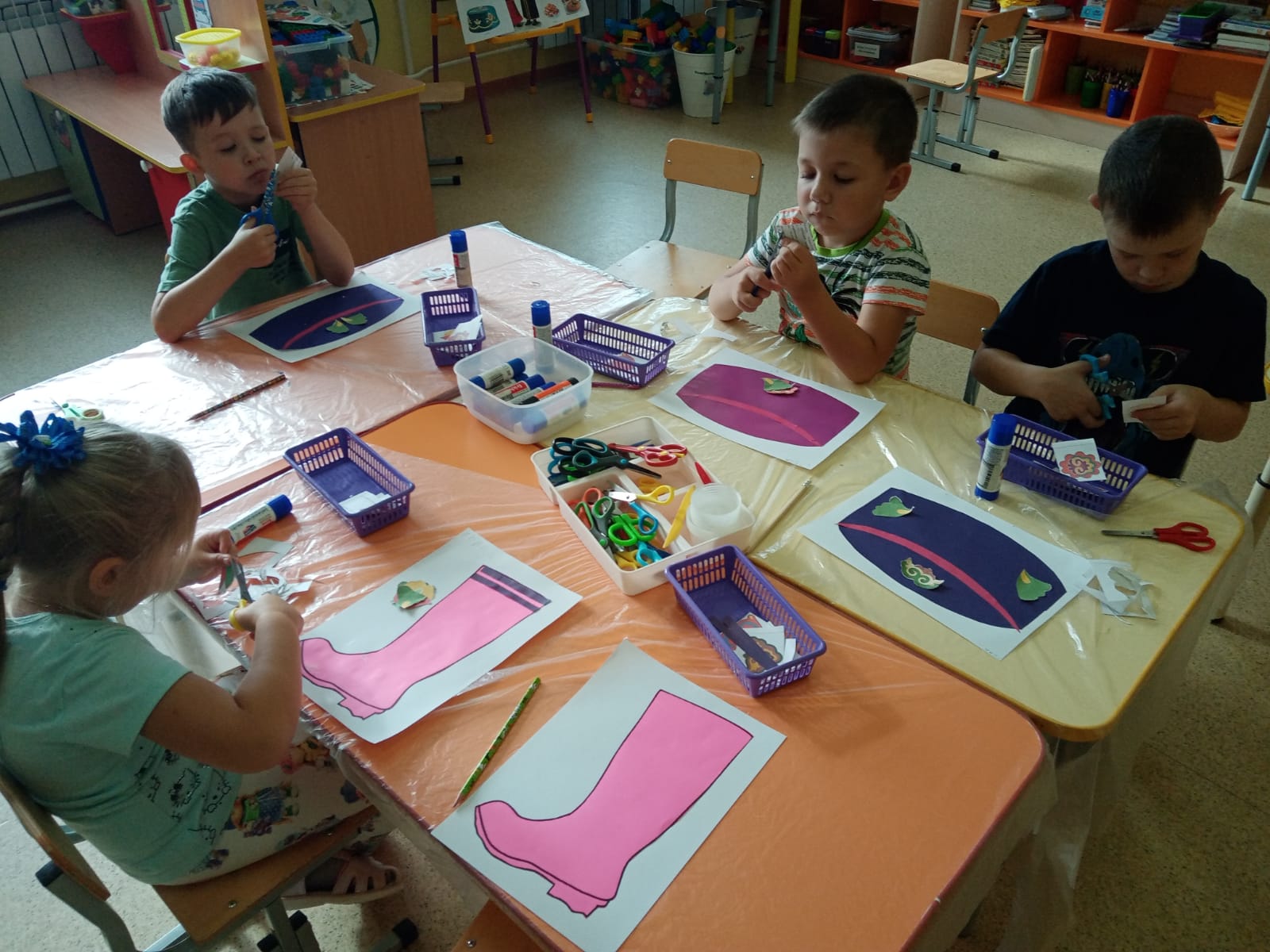 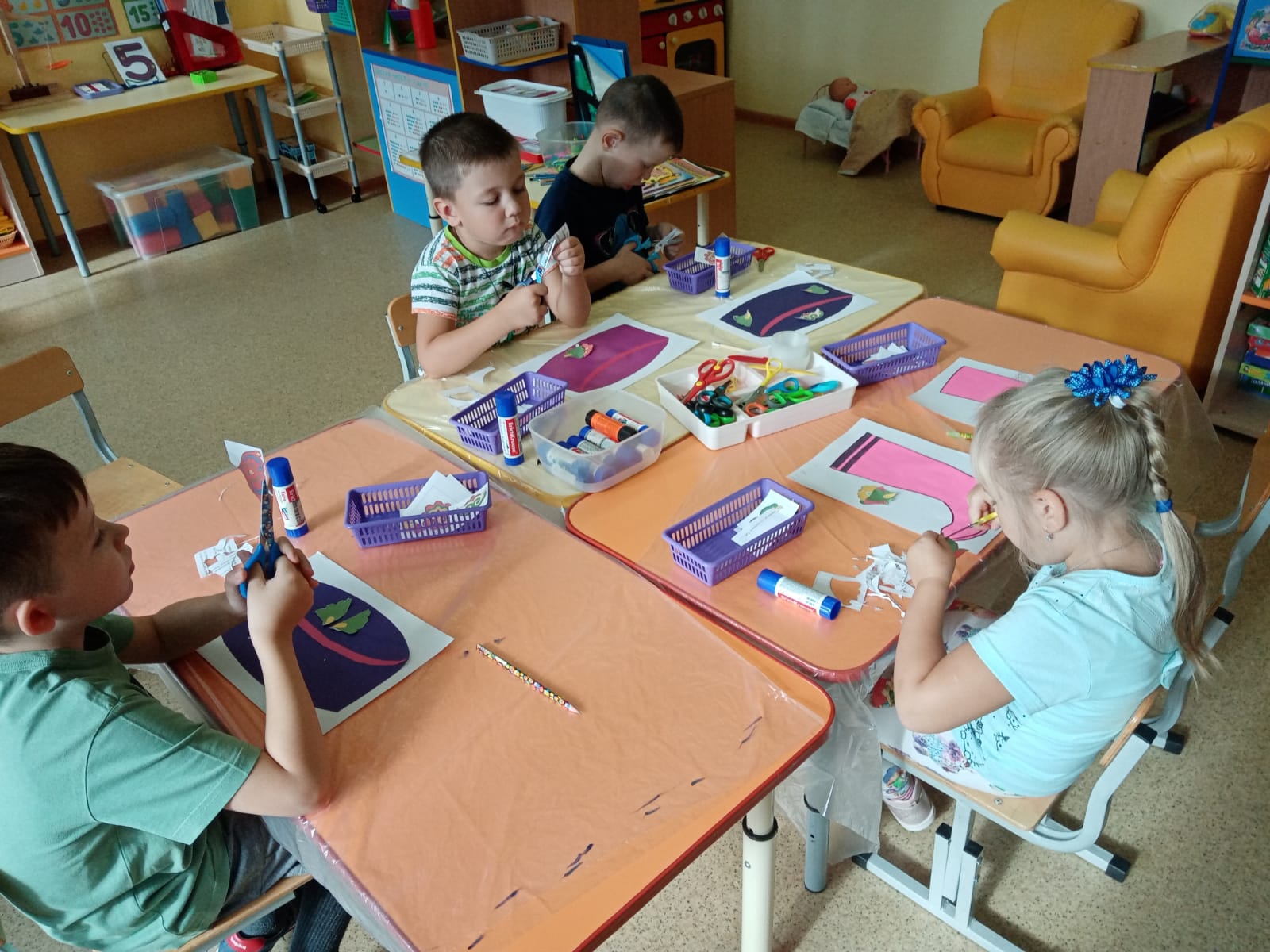 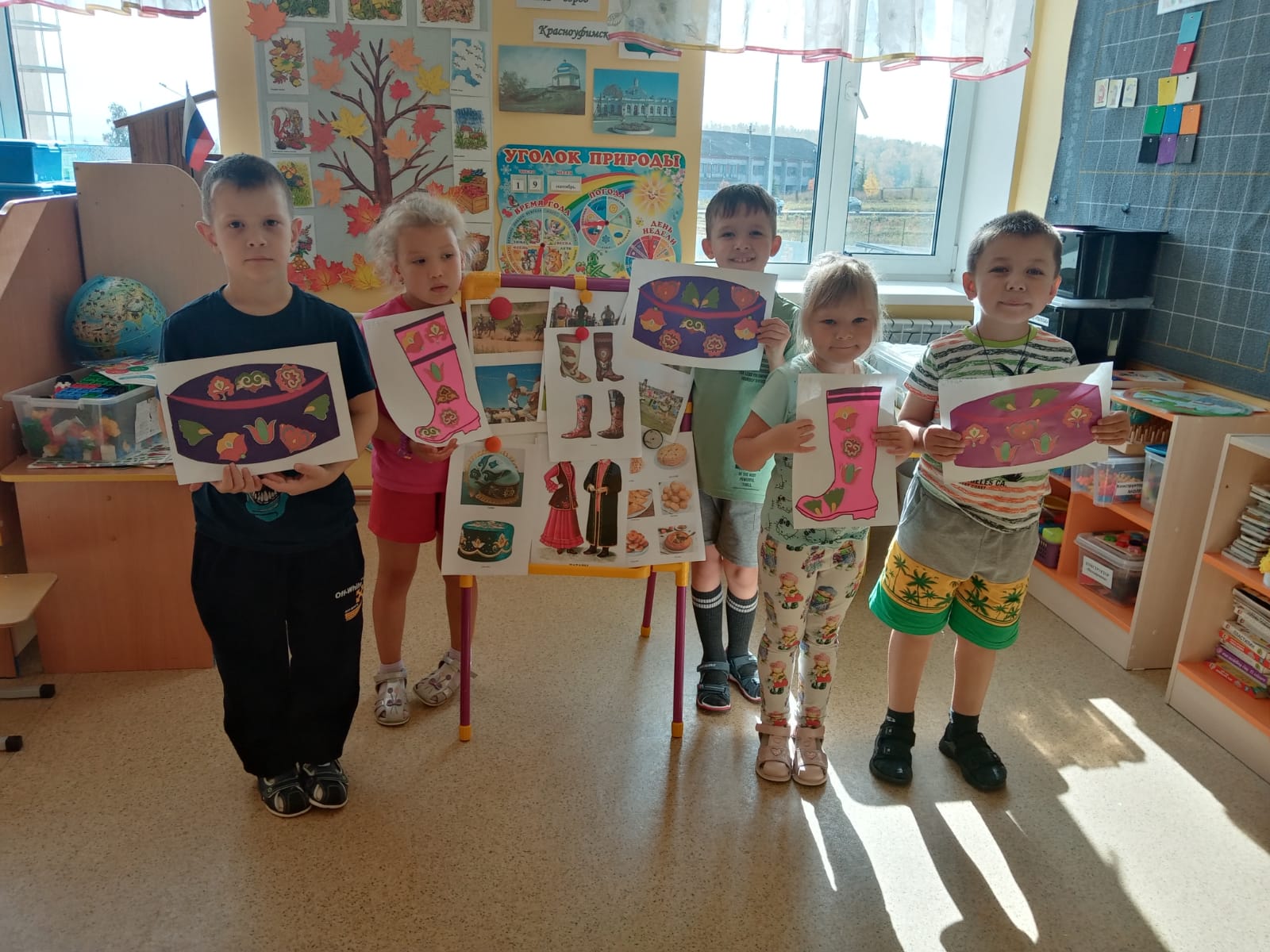 Аппликация
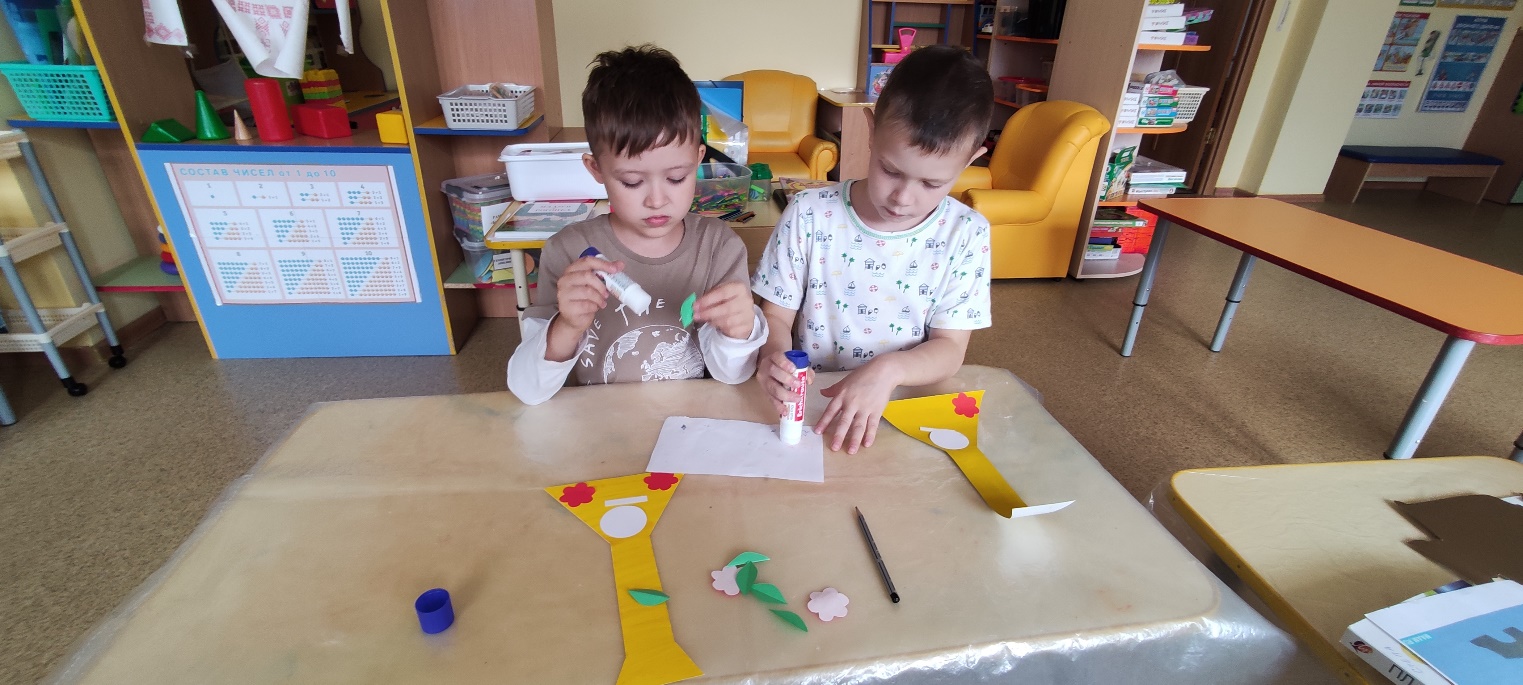 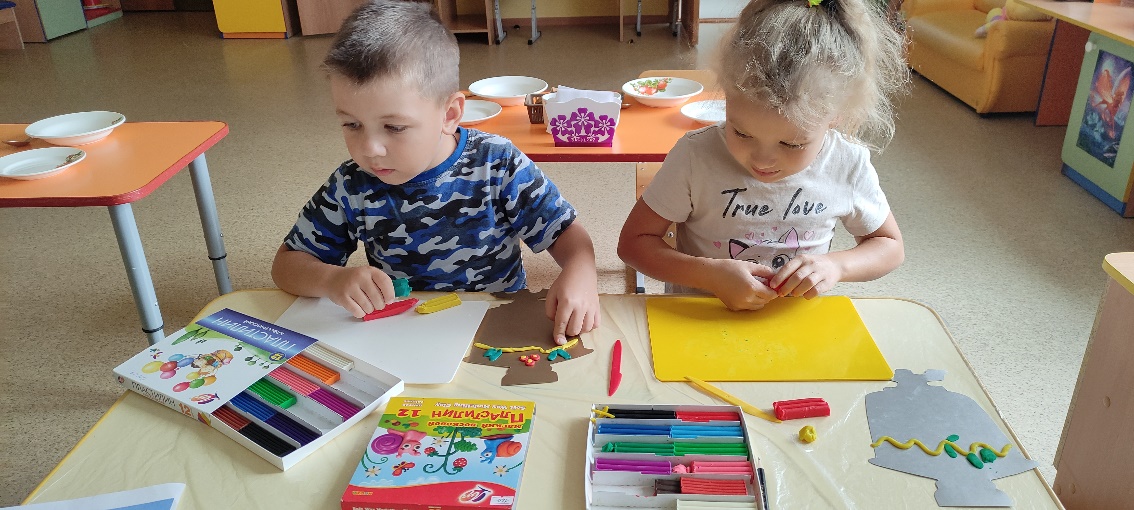 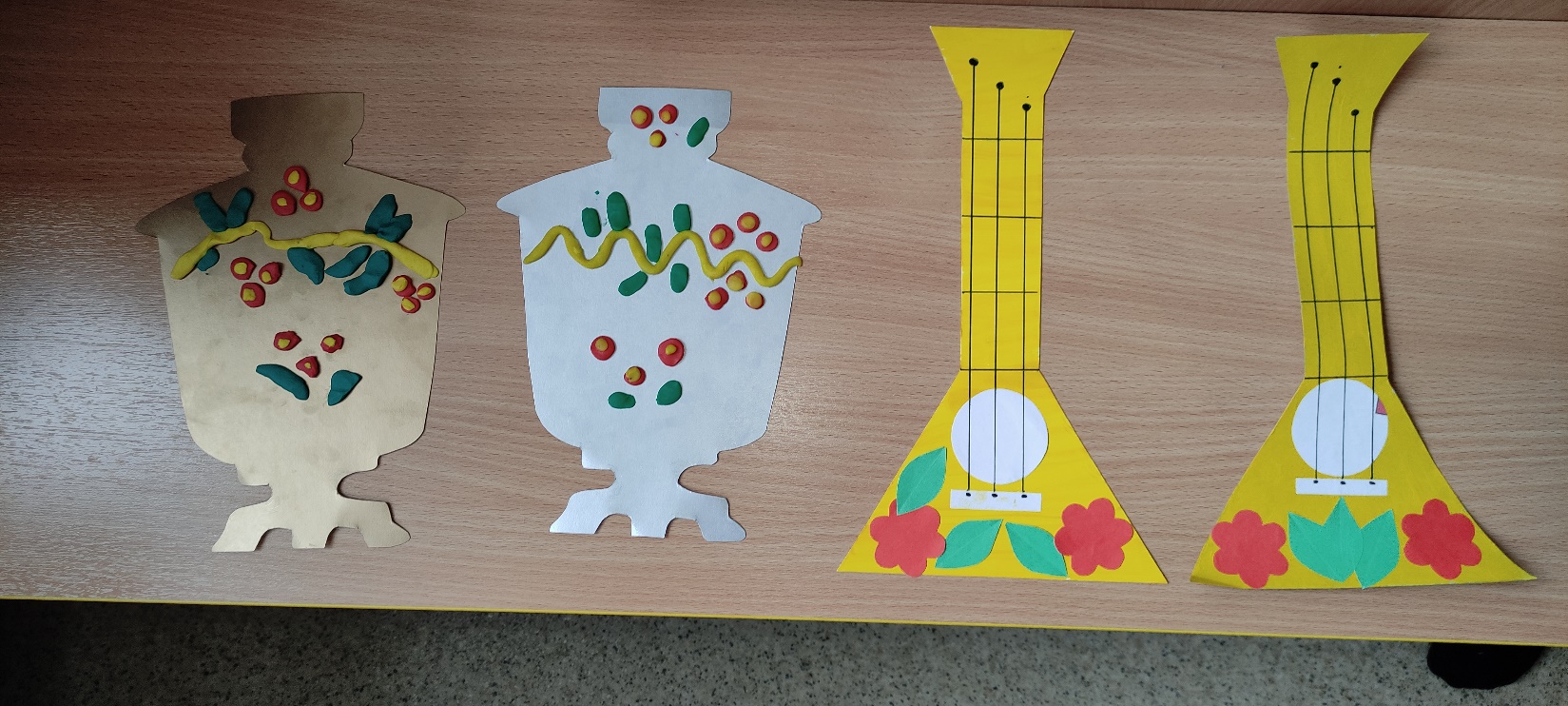 Рисование
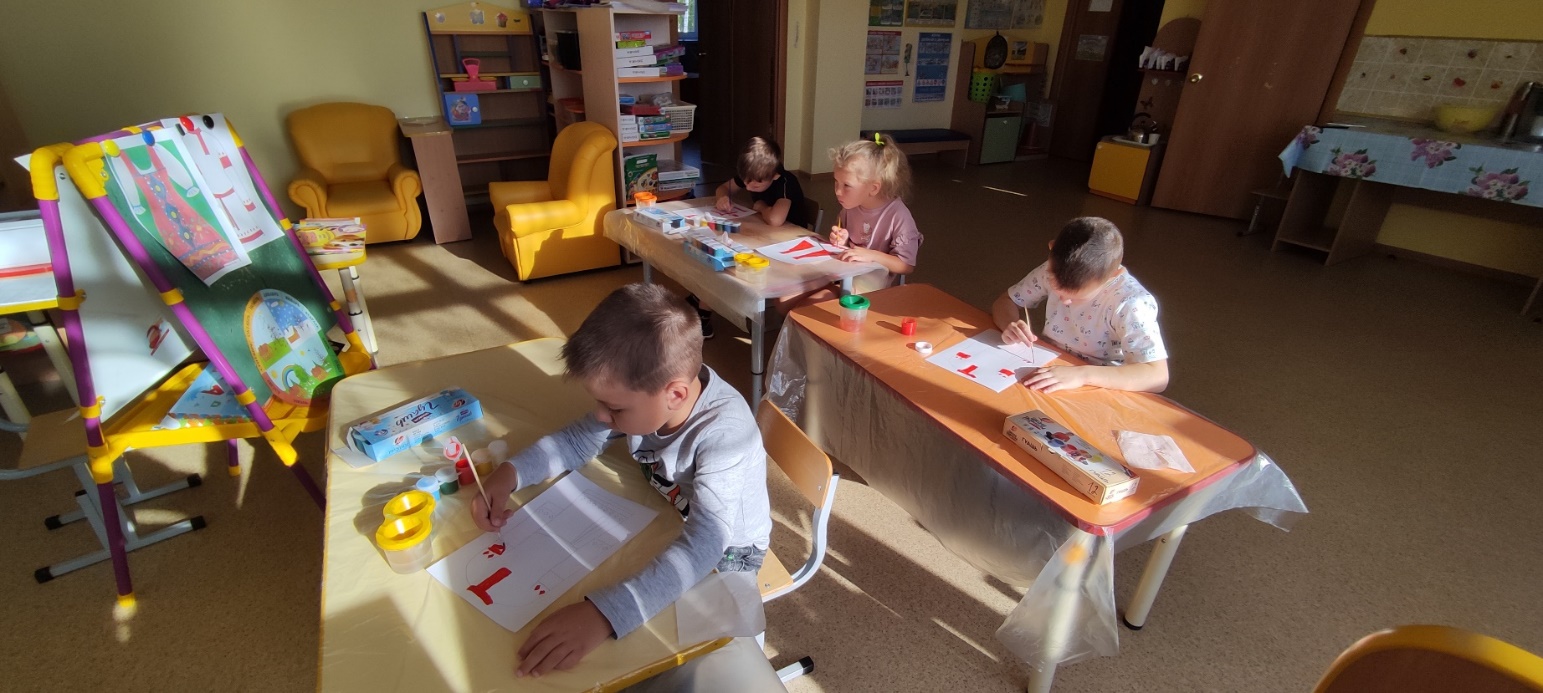 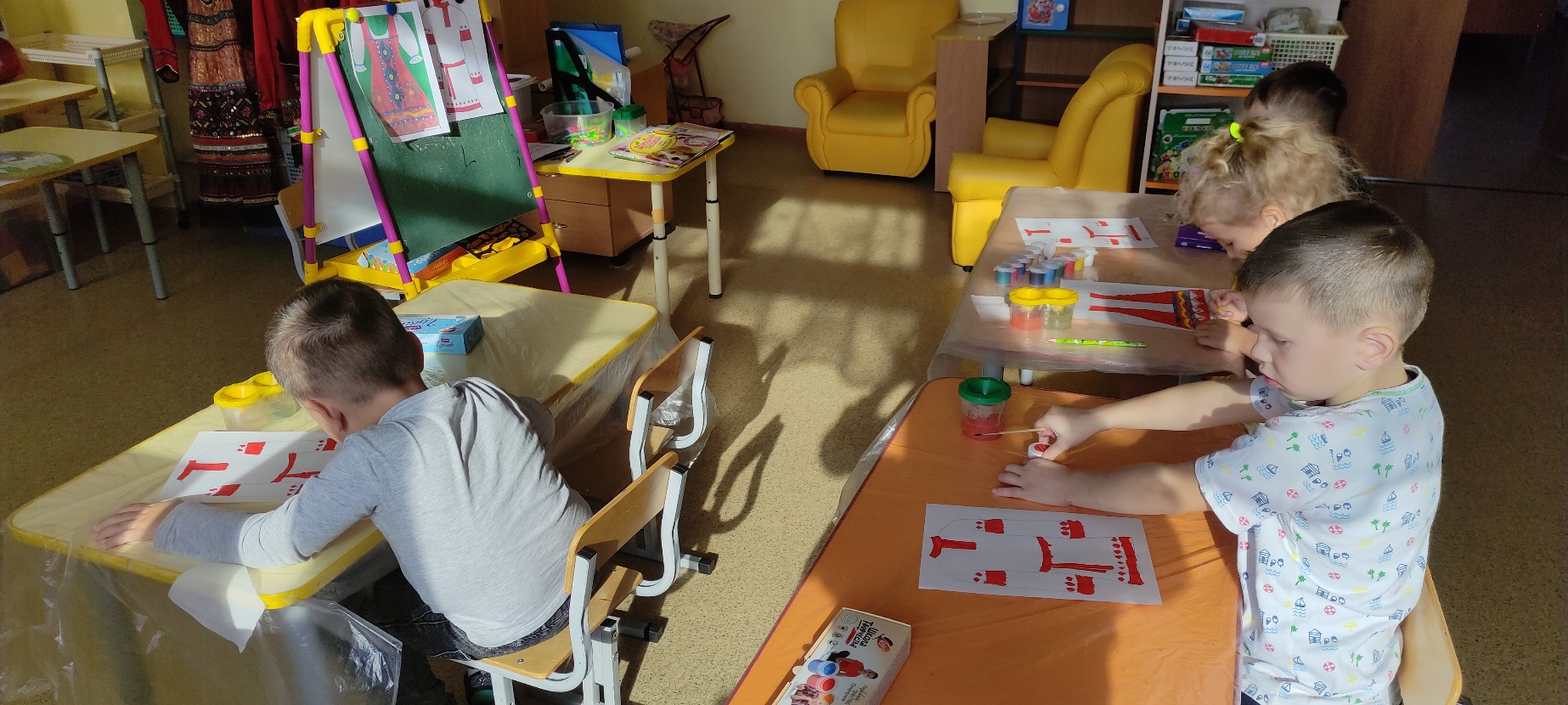 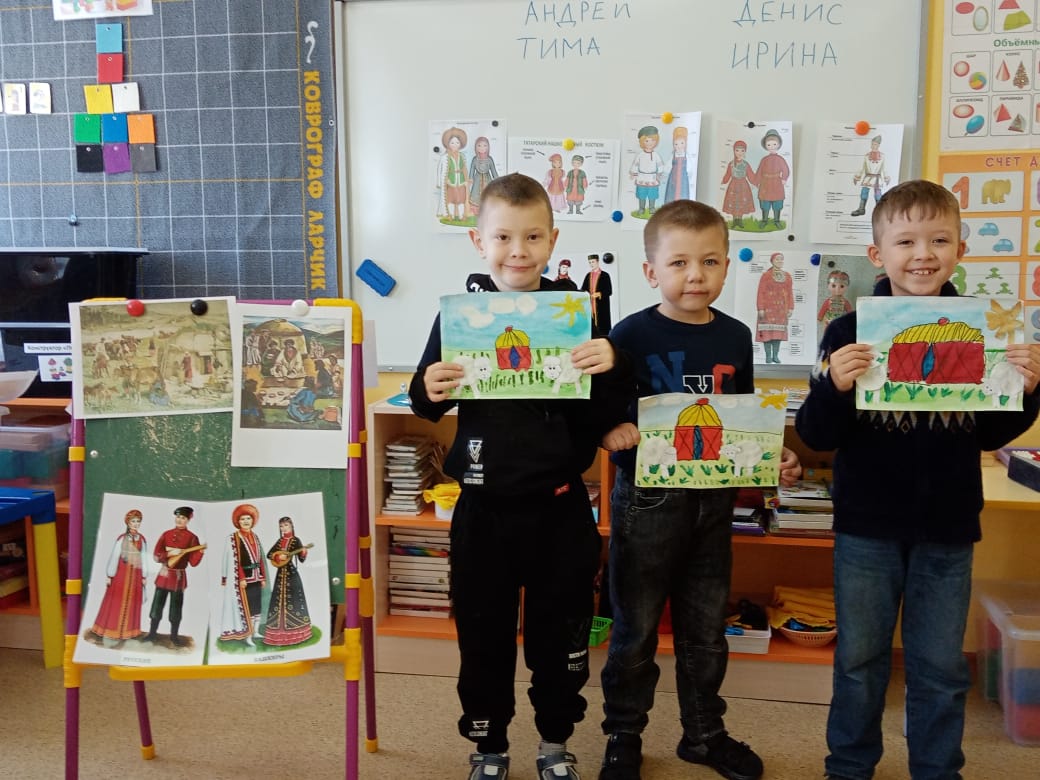 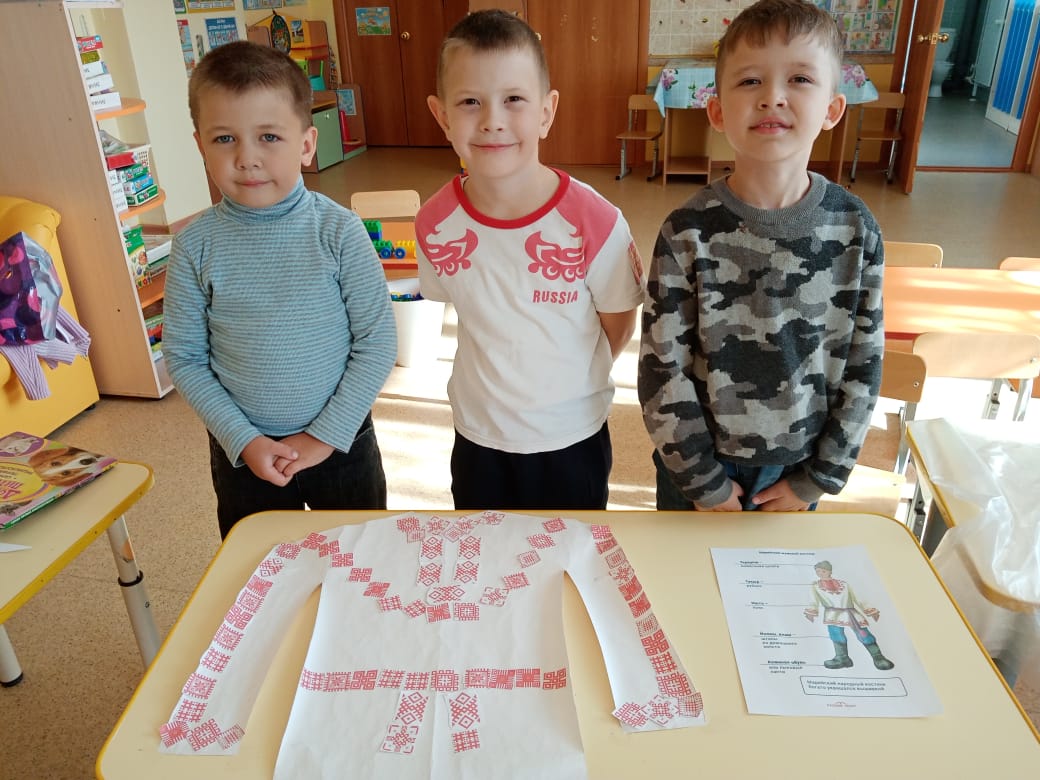 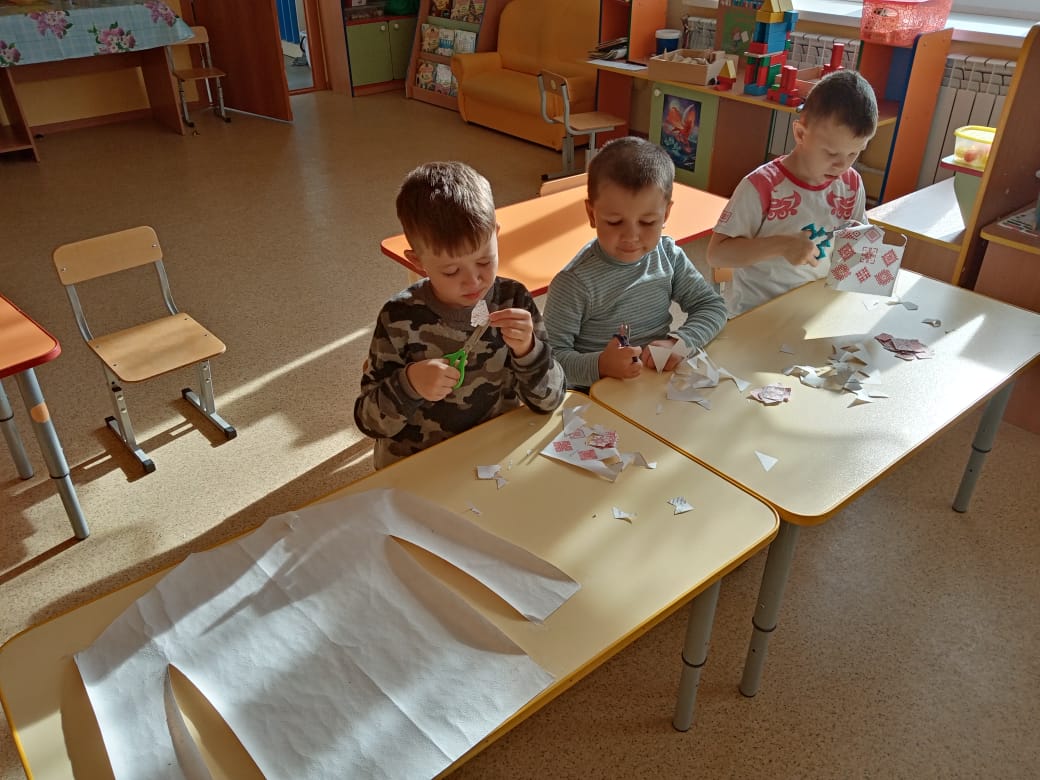 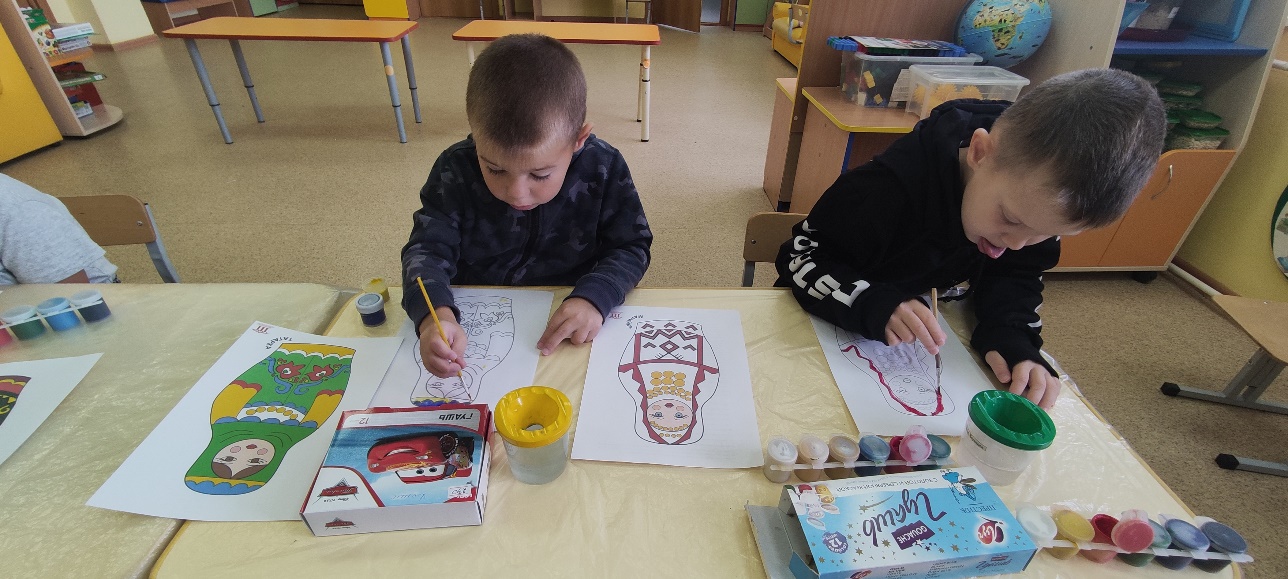 Экскурсия в музей «Земская больница»
Предметы крестьянского быта
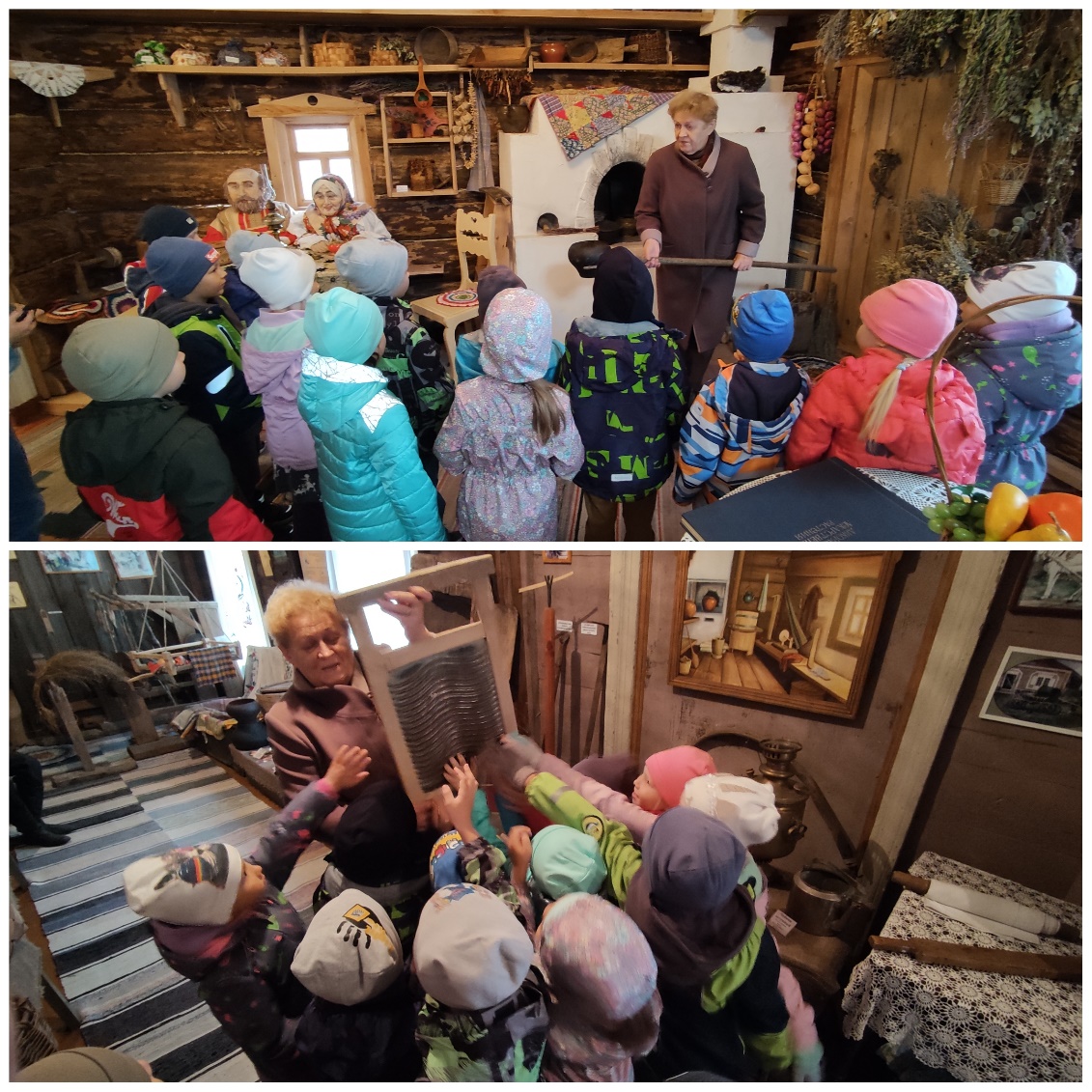 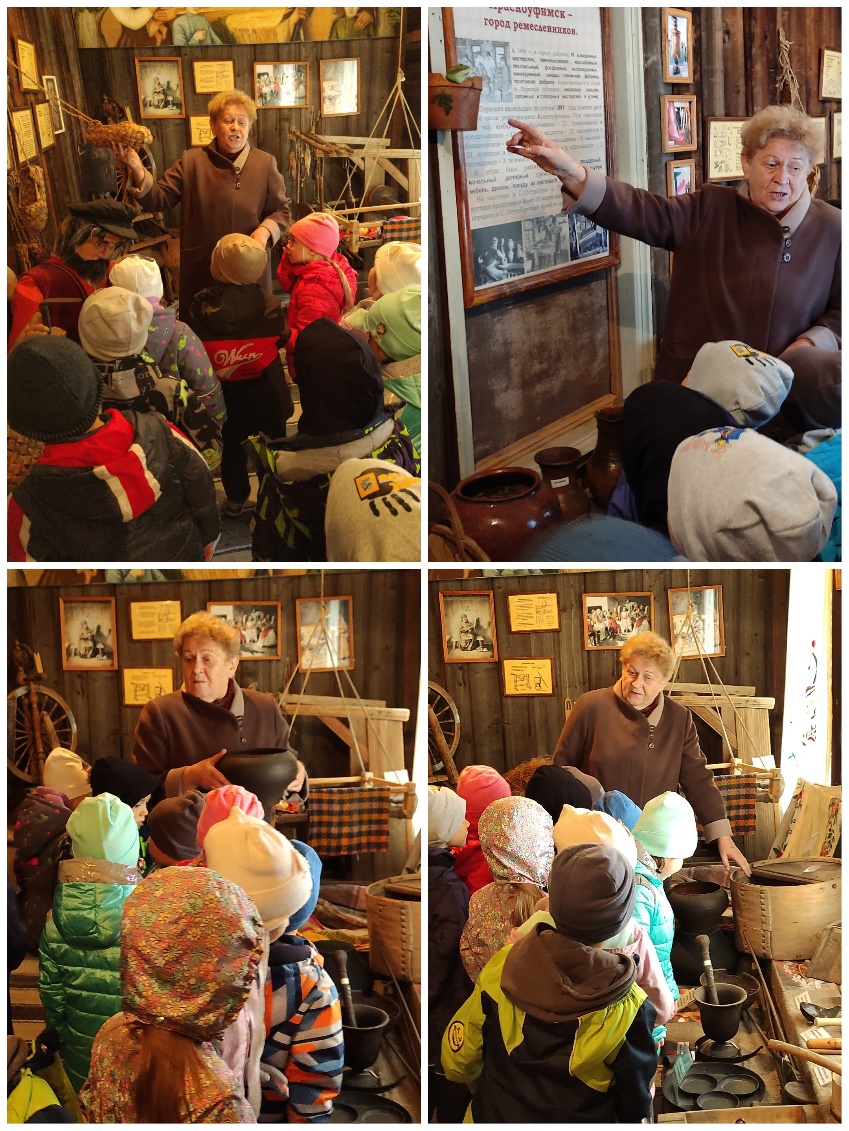 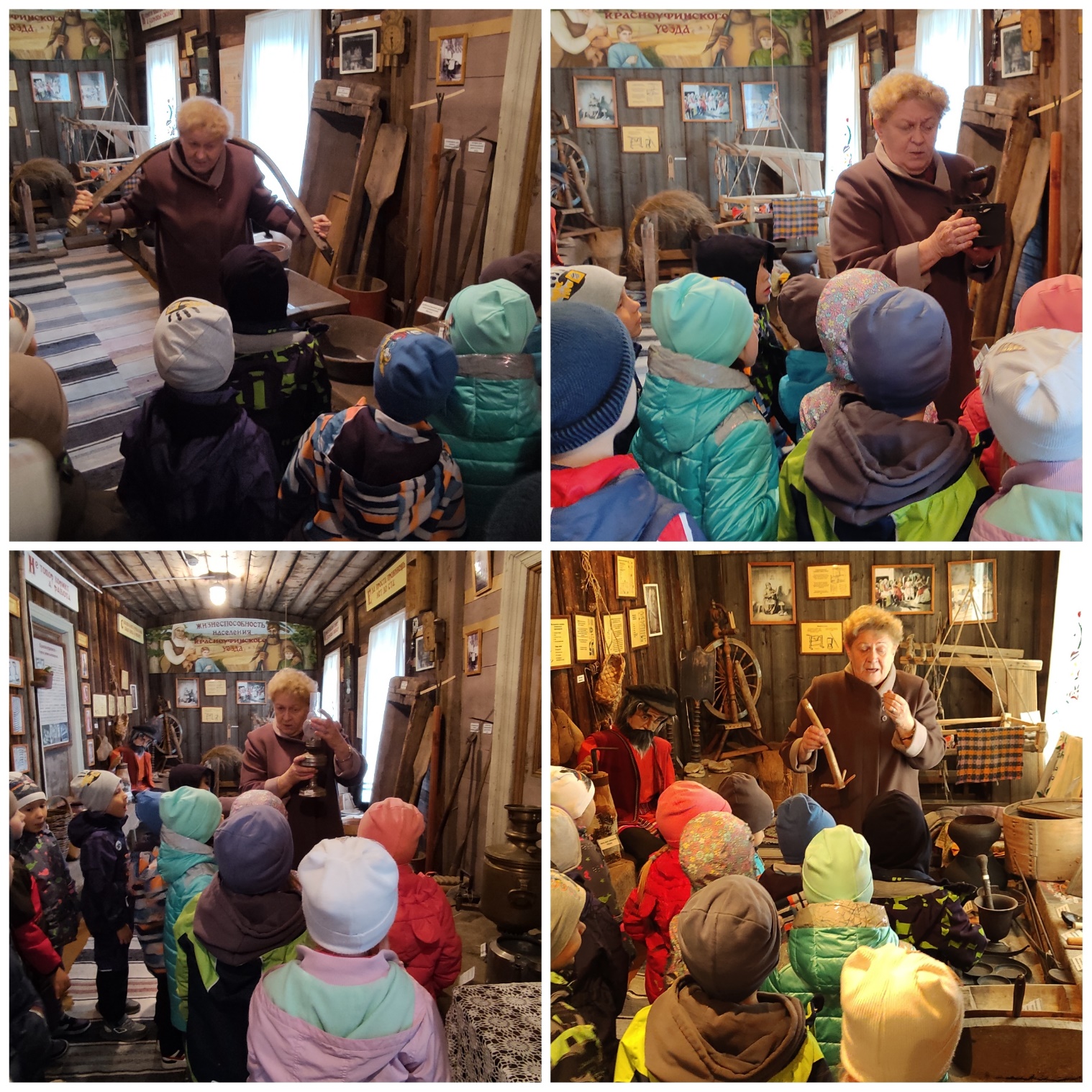 Взаимодействие с родителями
Мини-музей 
«В мире предметов крестьянского быта»
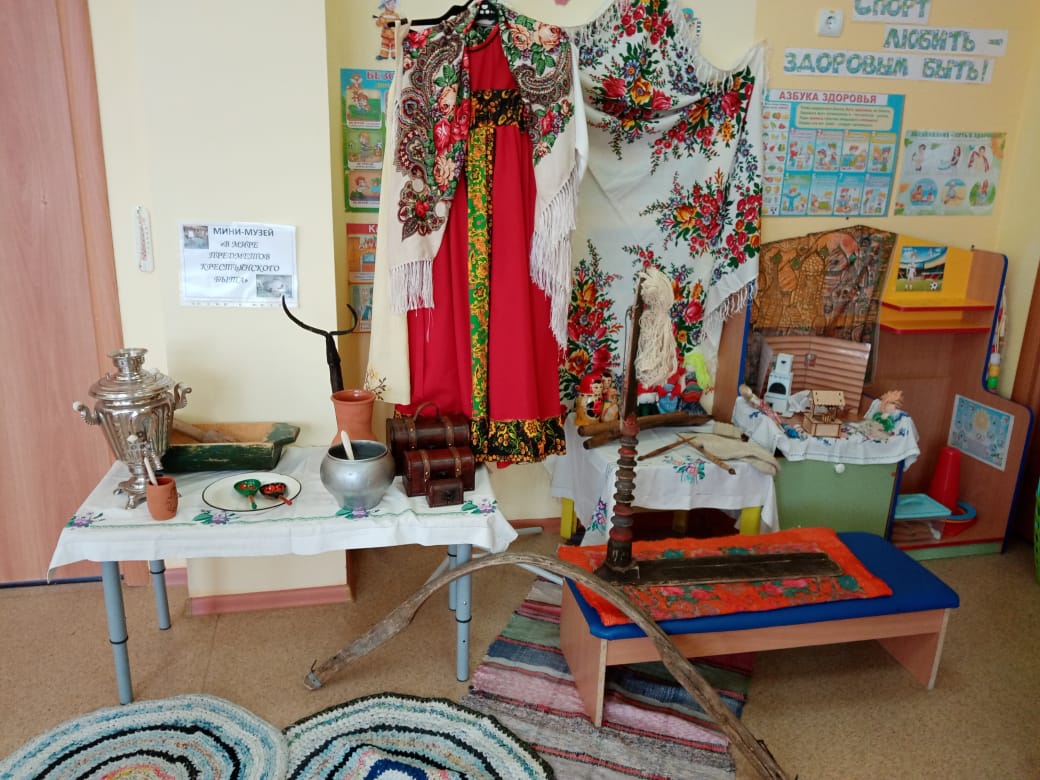 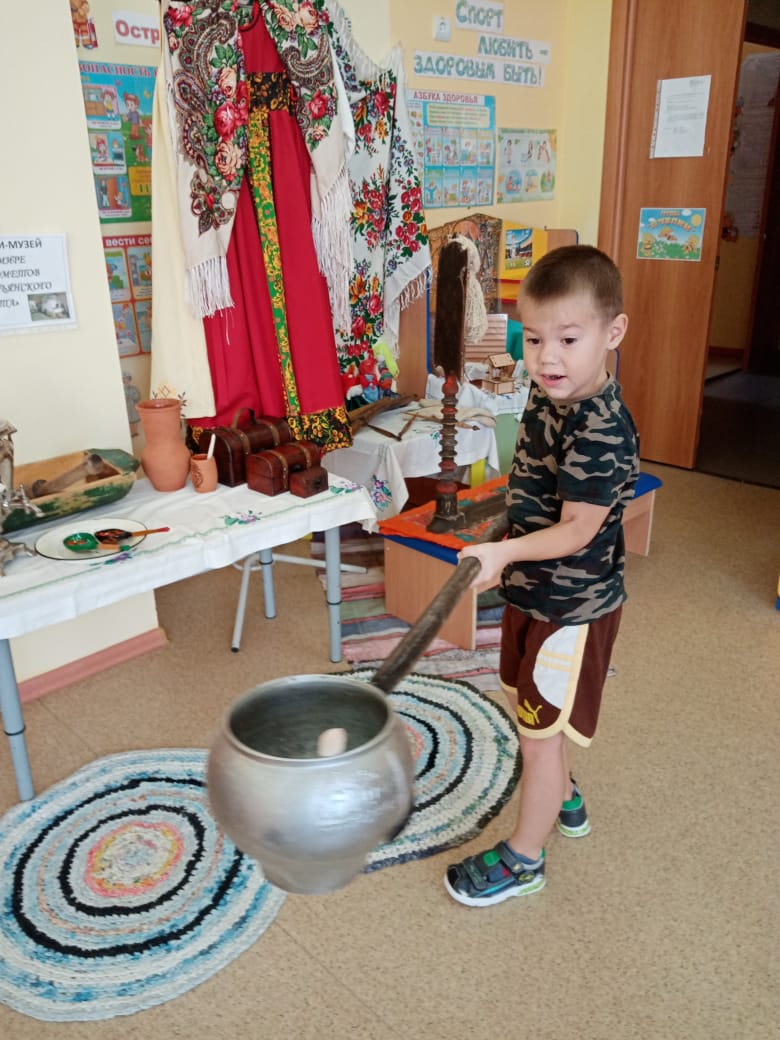 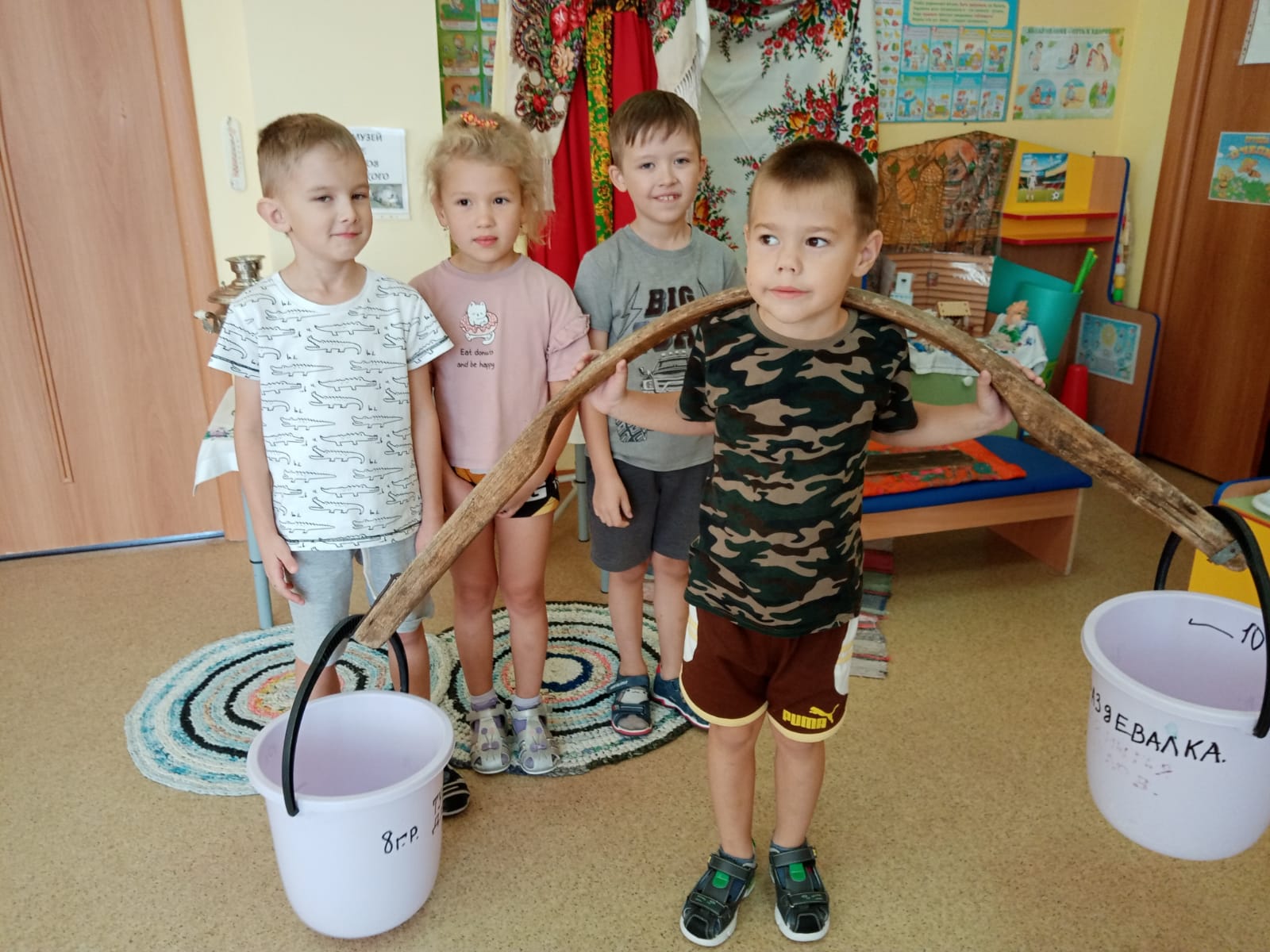 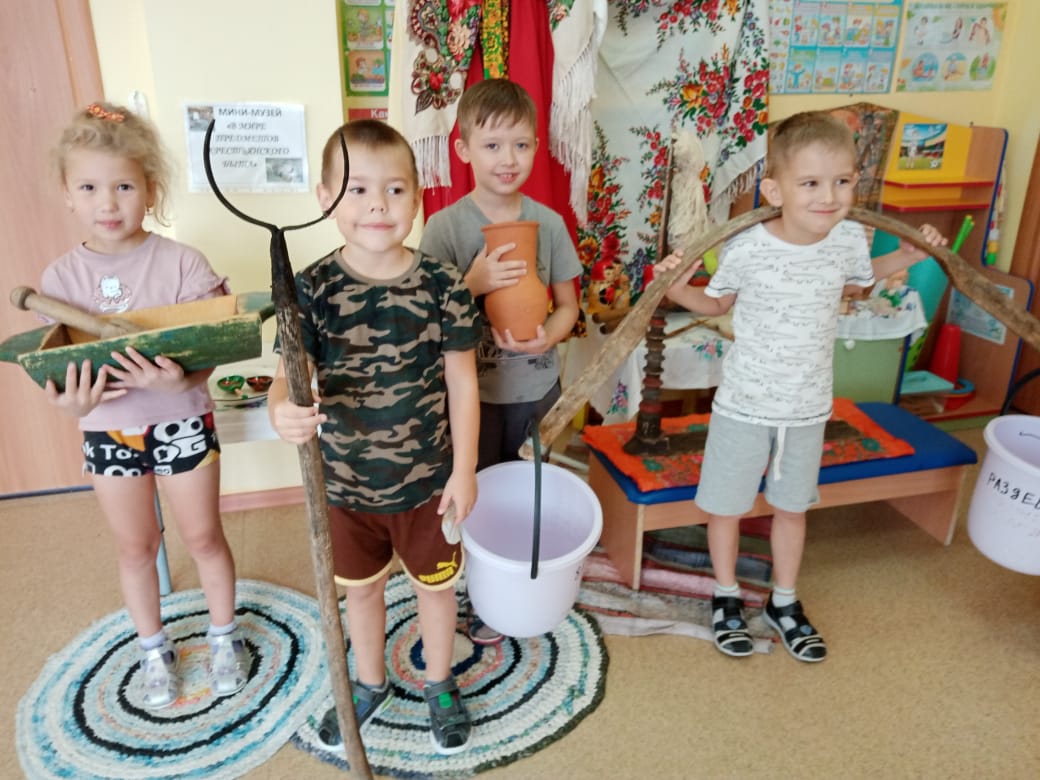 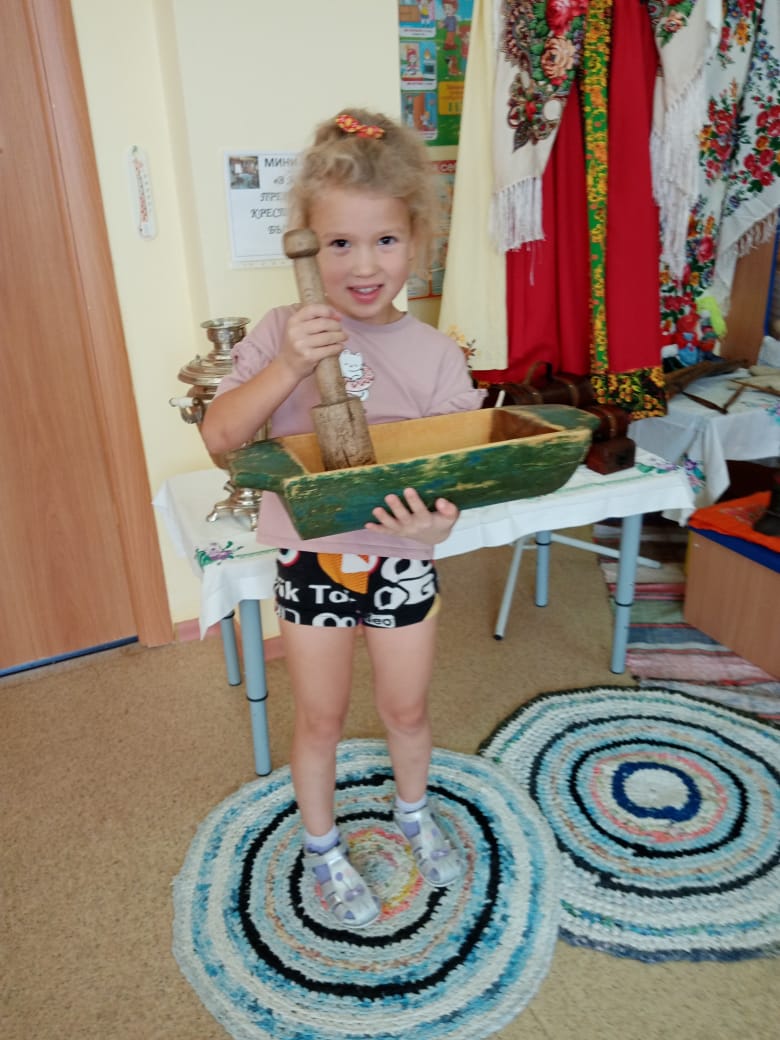 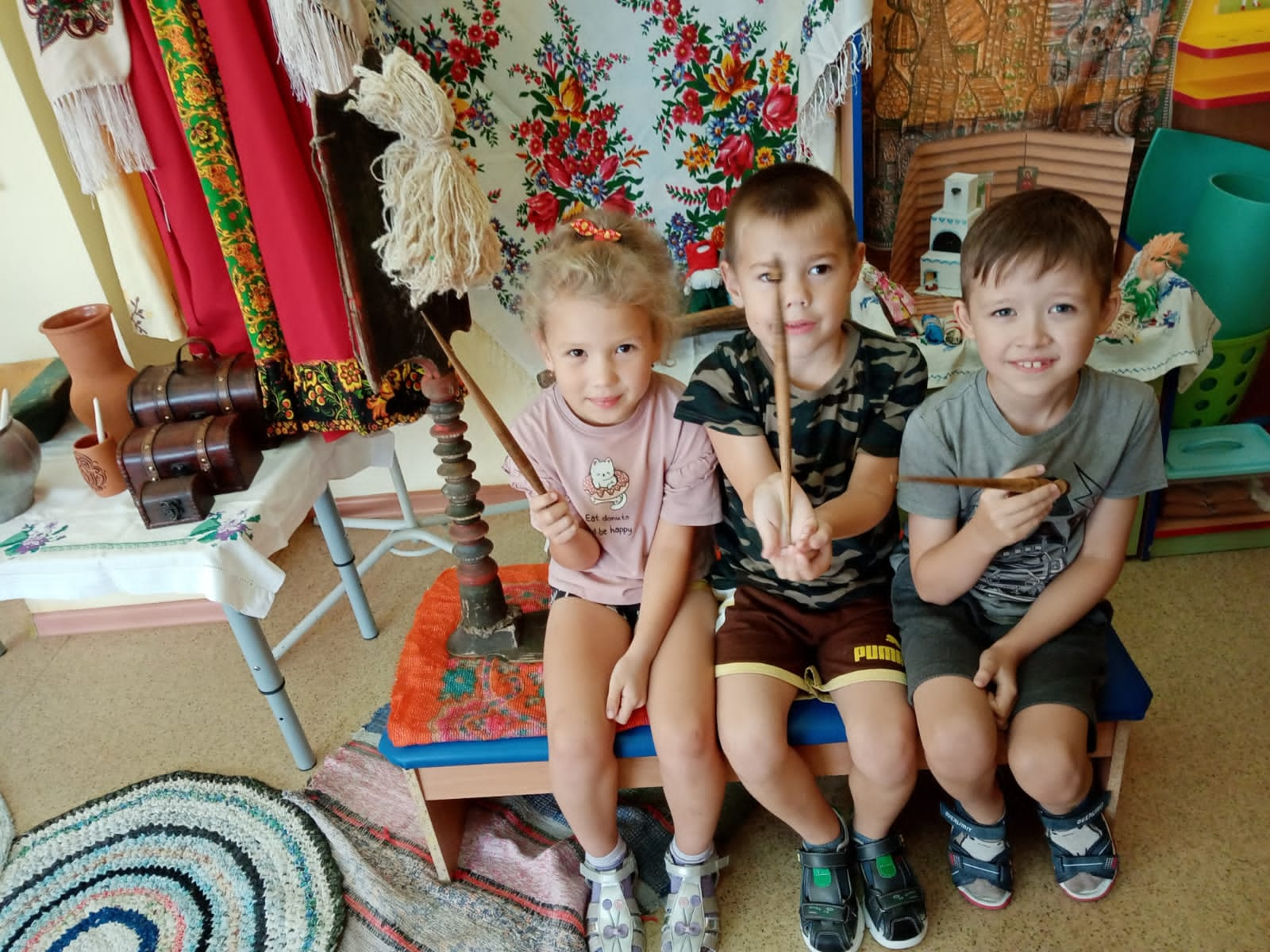 Макет «Русская изба»
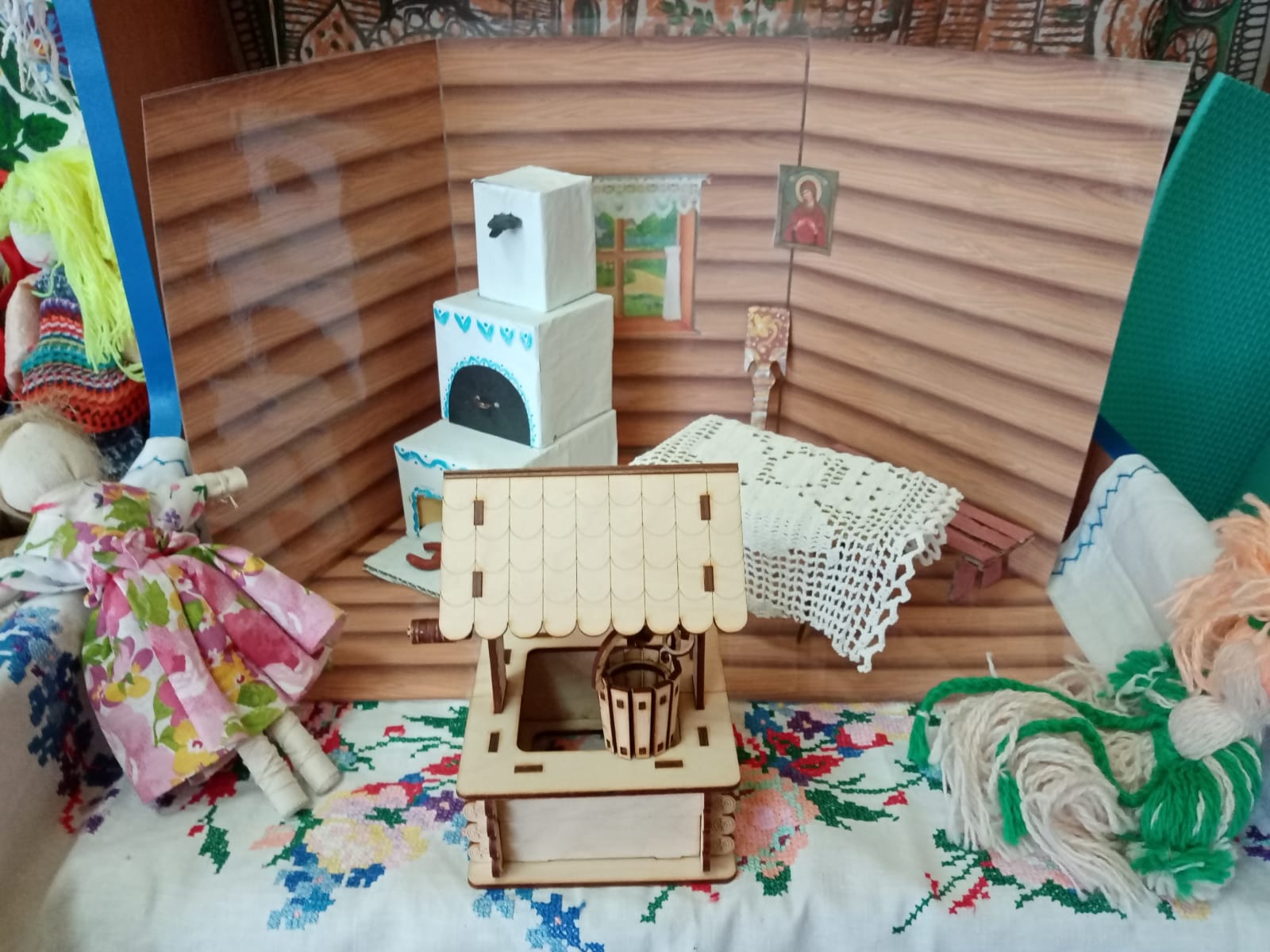 Выставка творческих работ «Народности Среднего Урала»
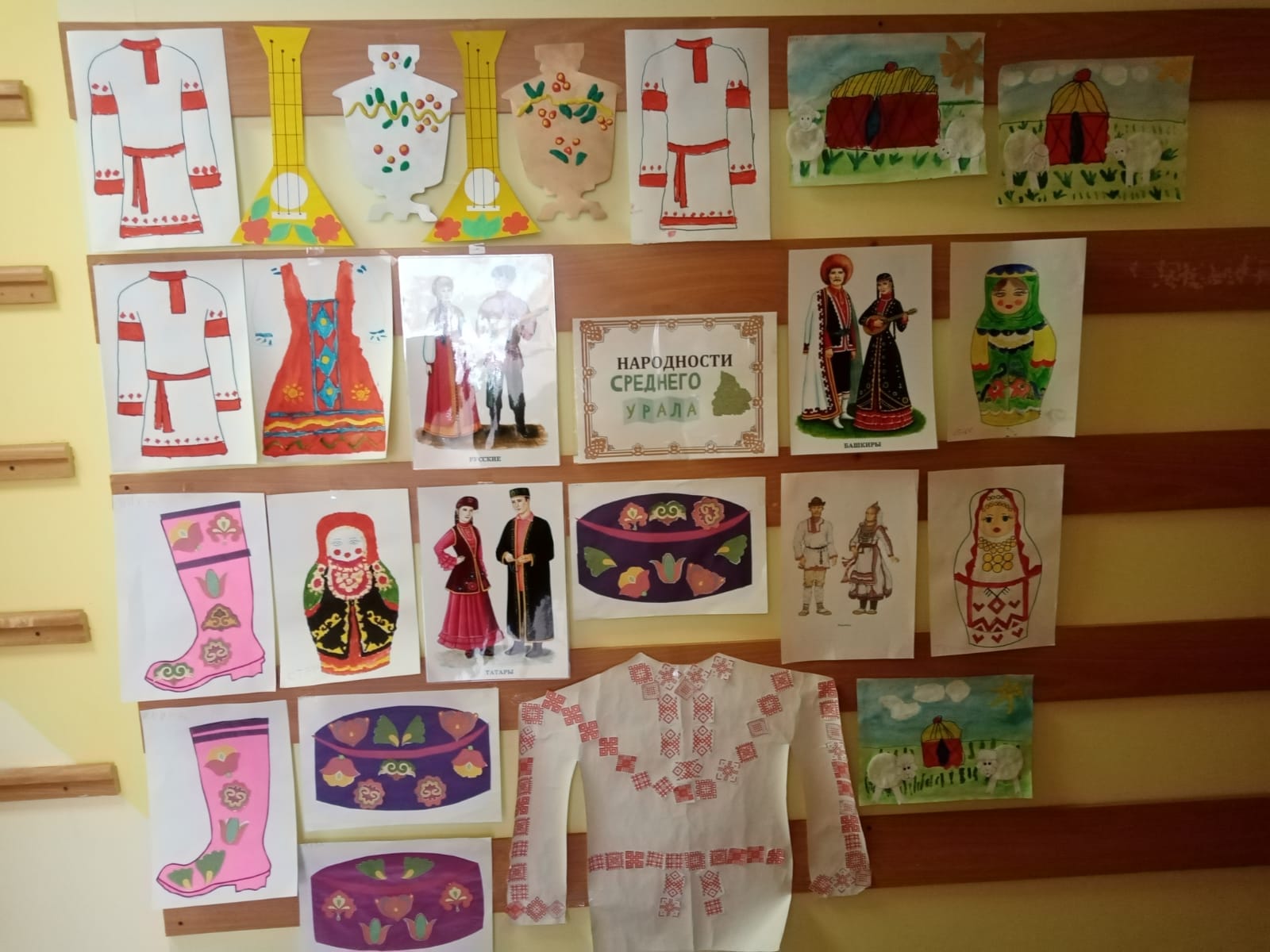 Взаимодействие со специалистами «Народные музыкальные инструменты»
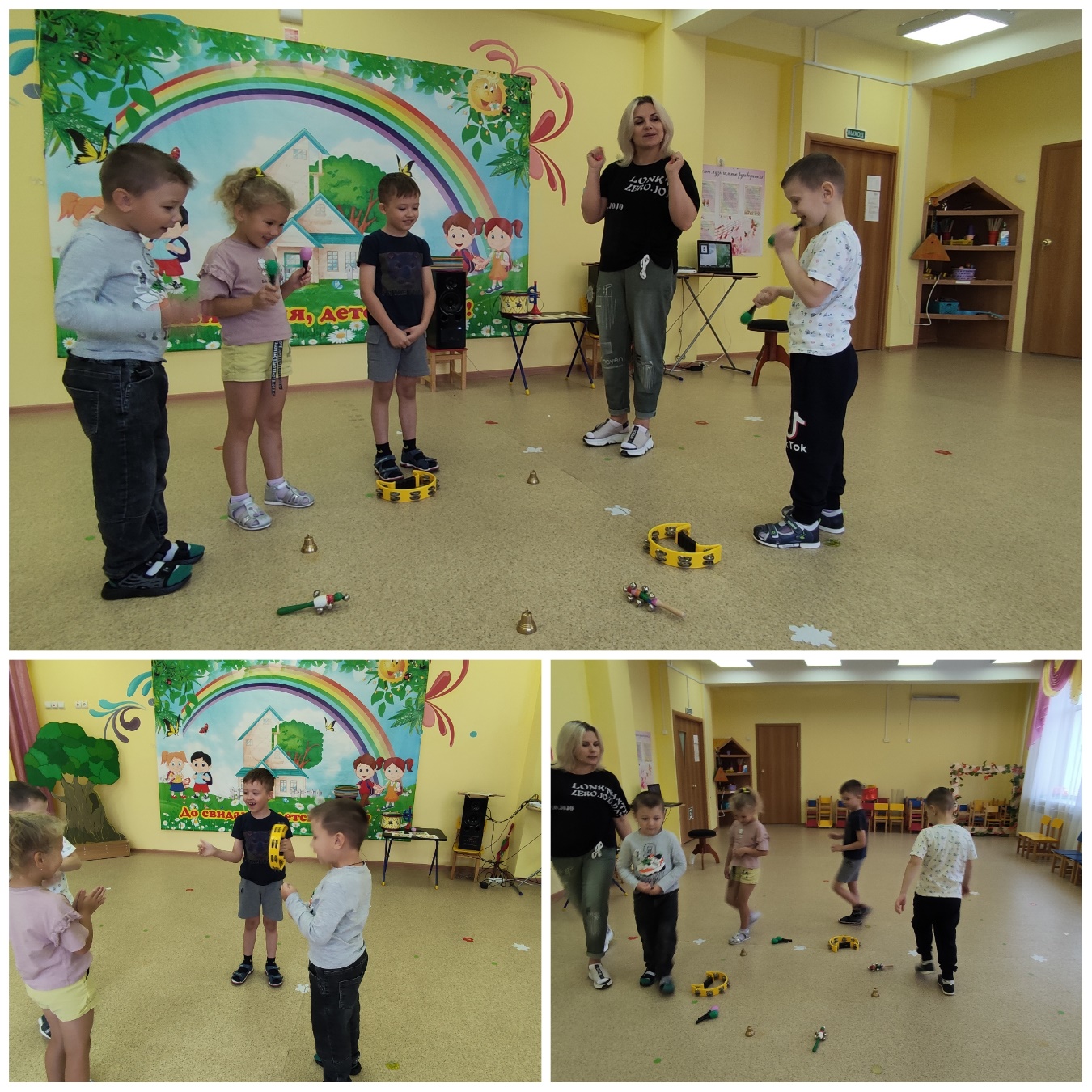 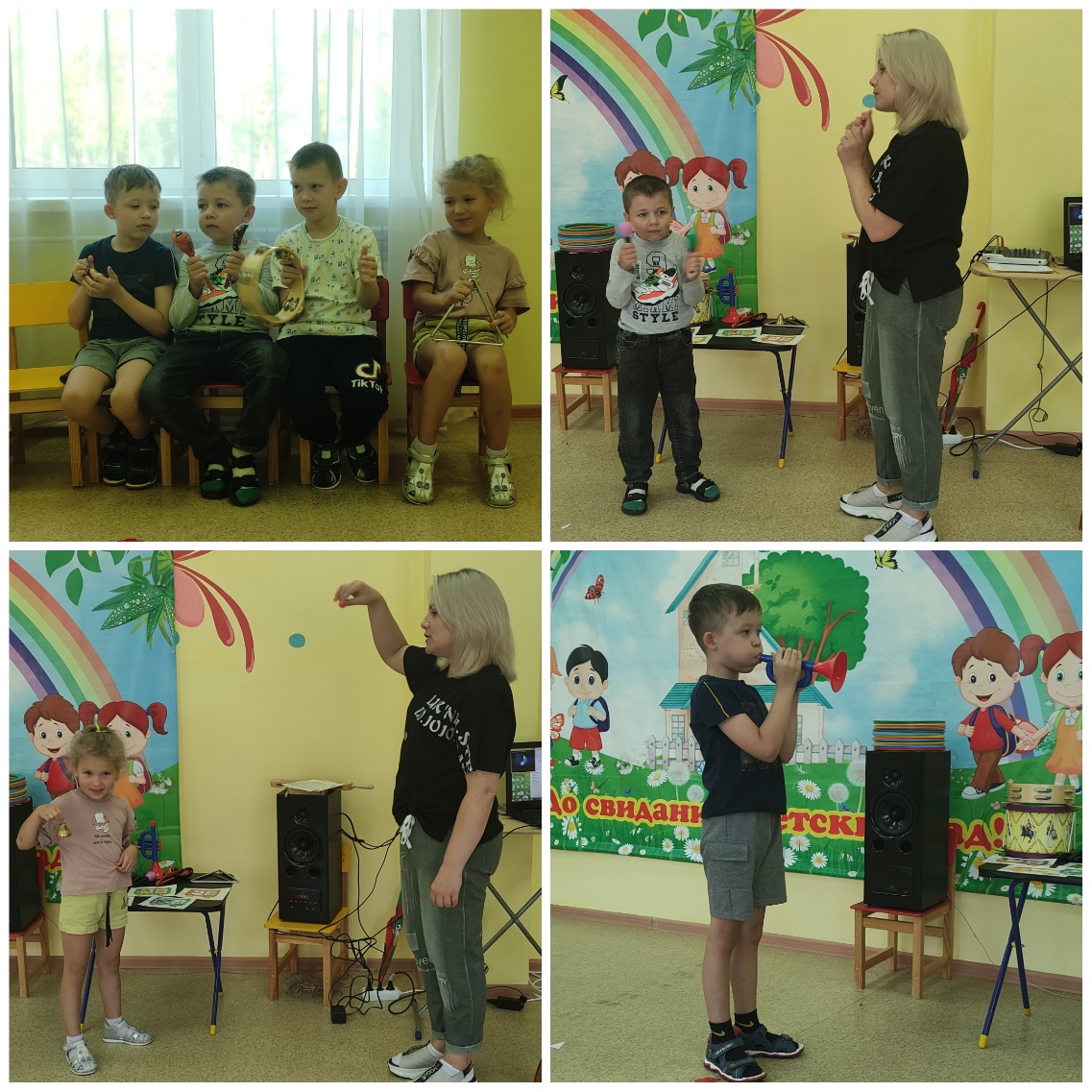 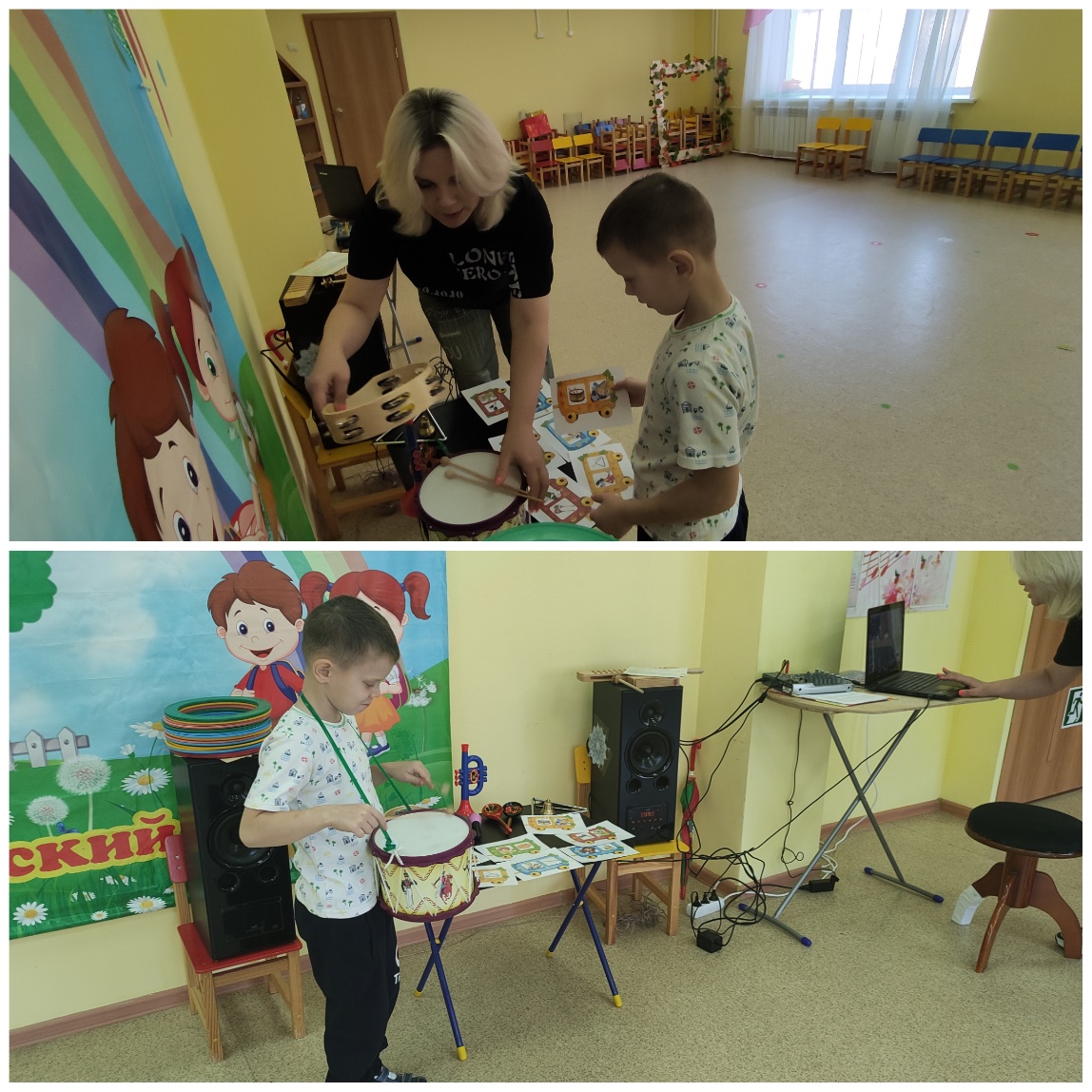 «Вечер народной игры» 
(совместно с родителями)
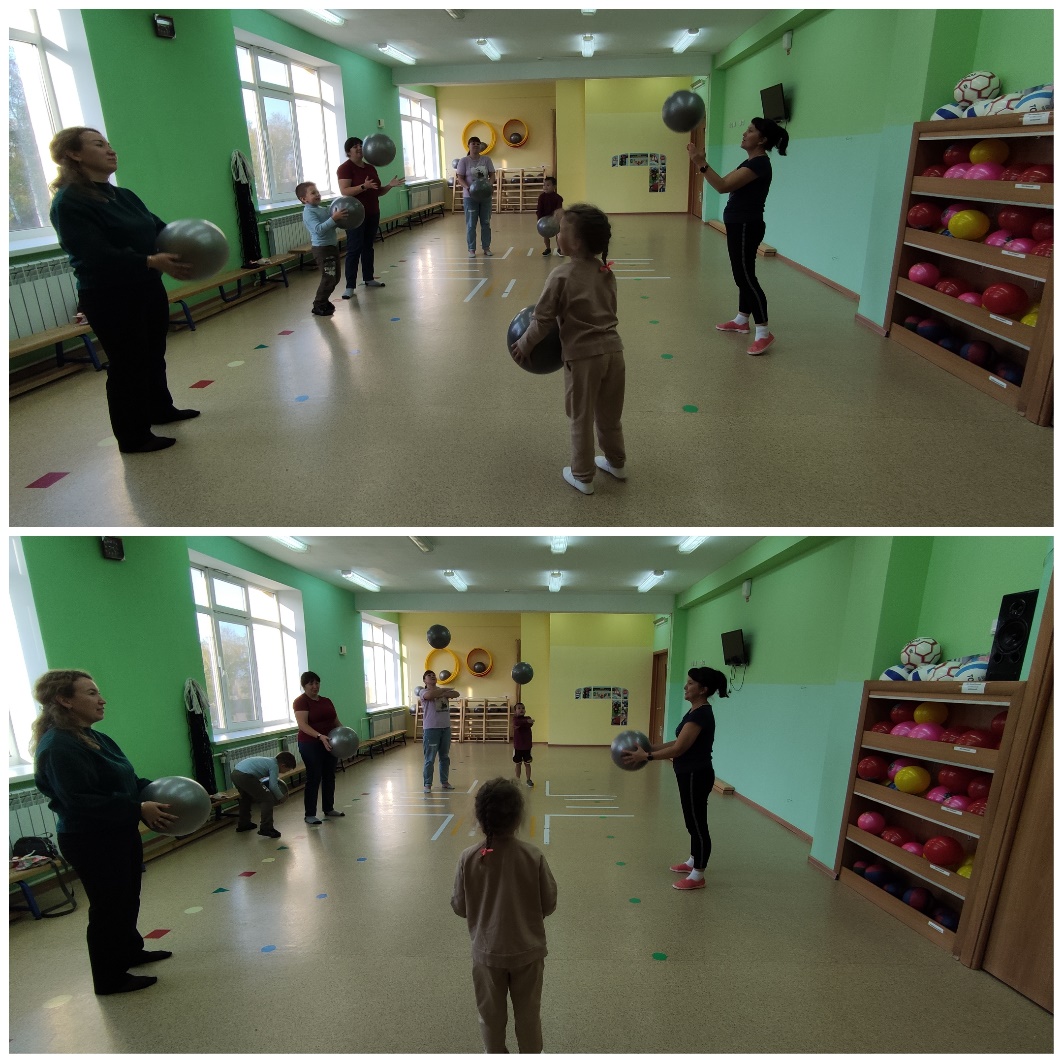 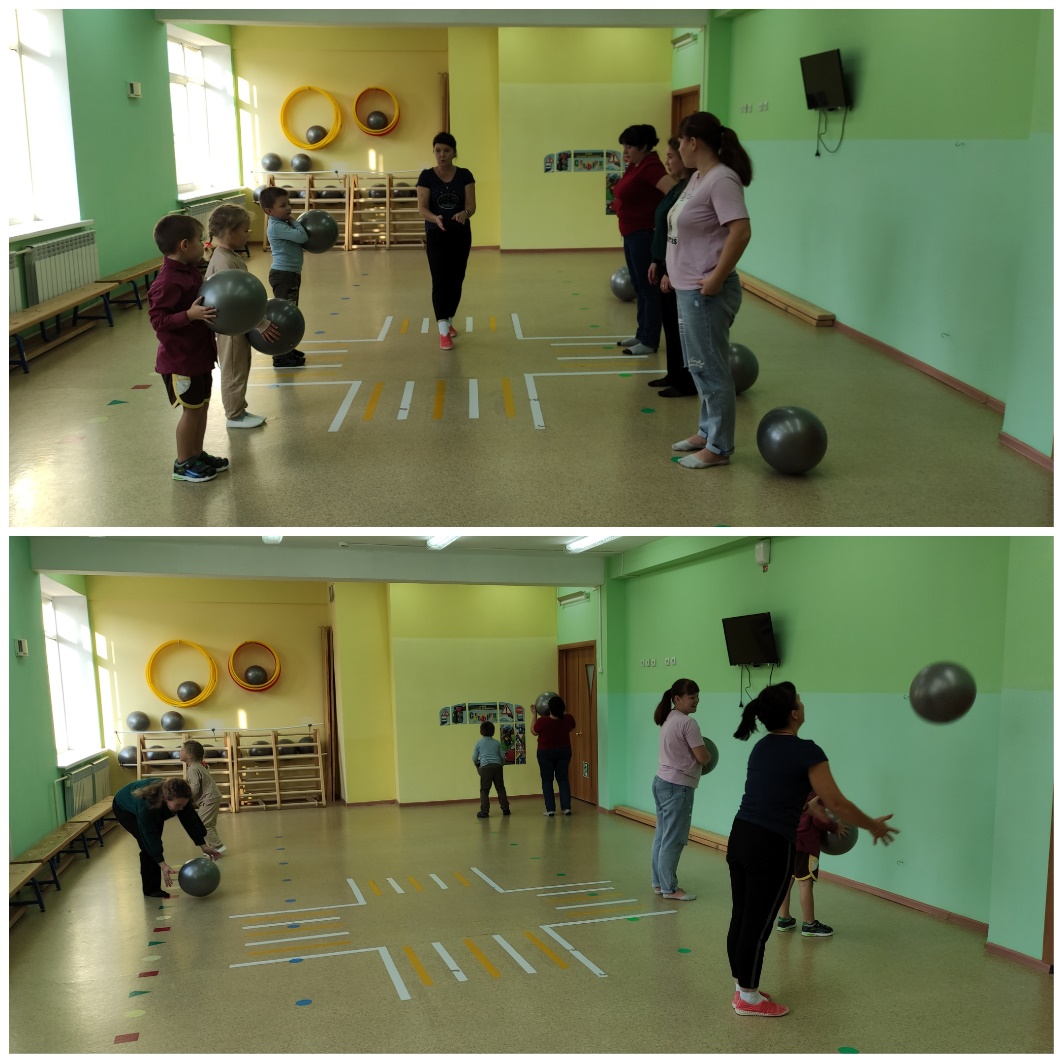 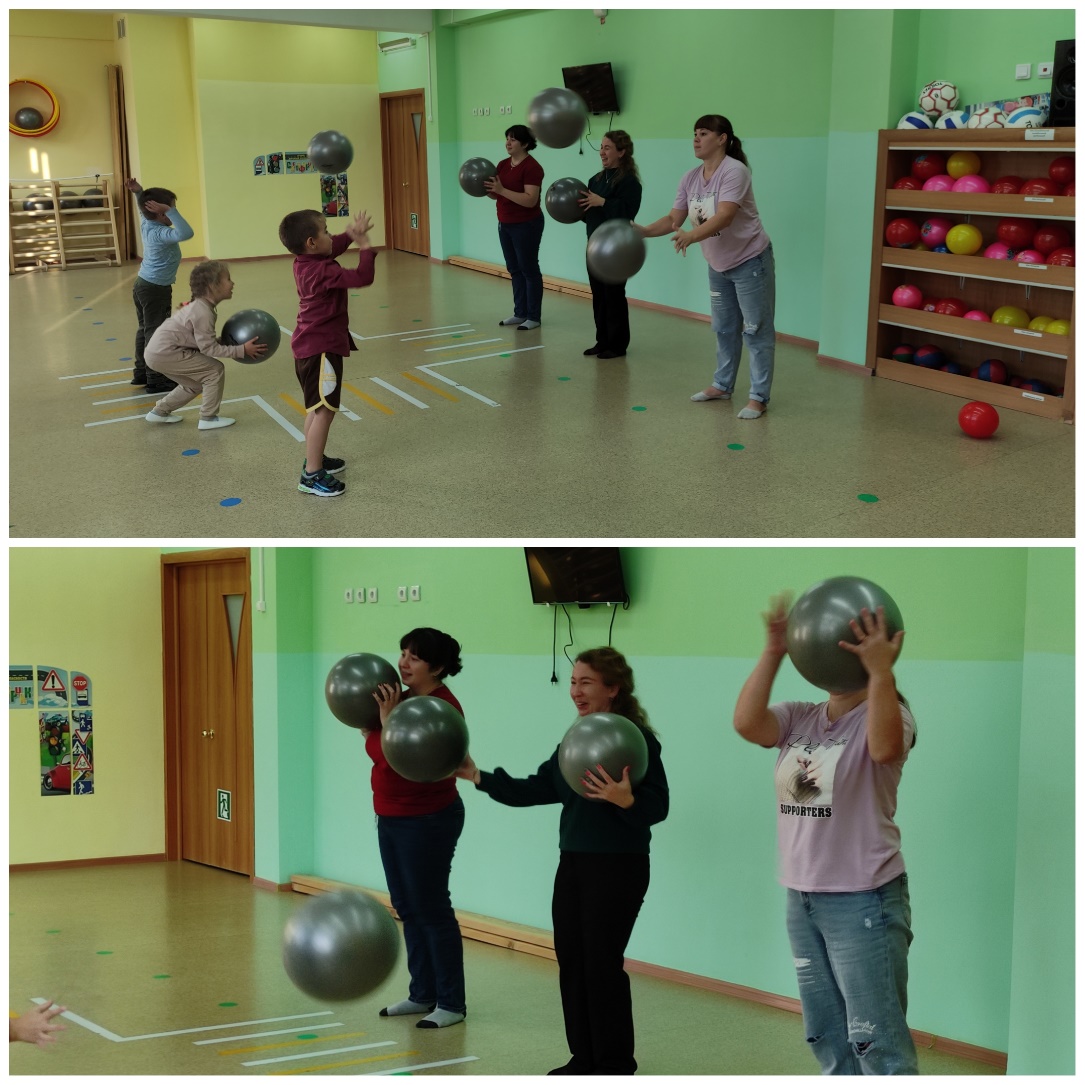 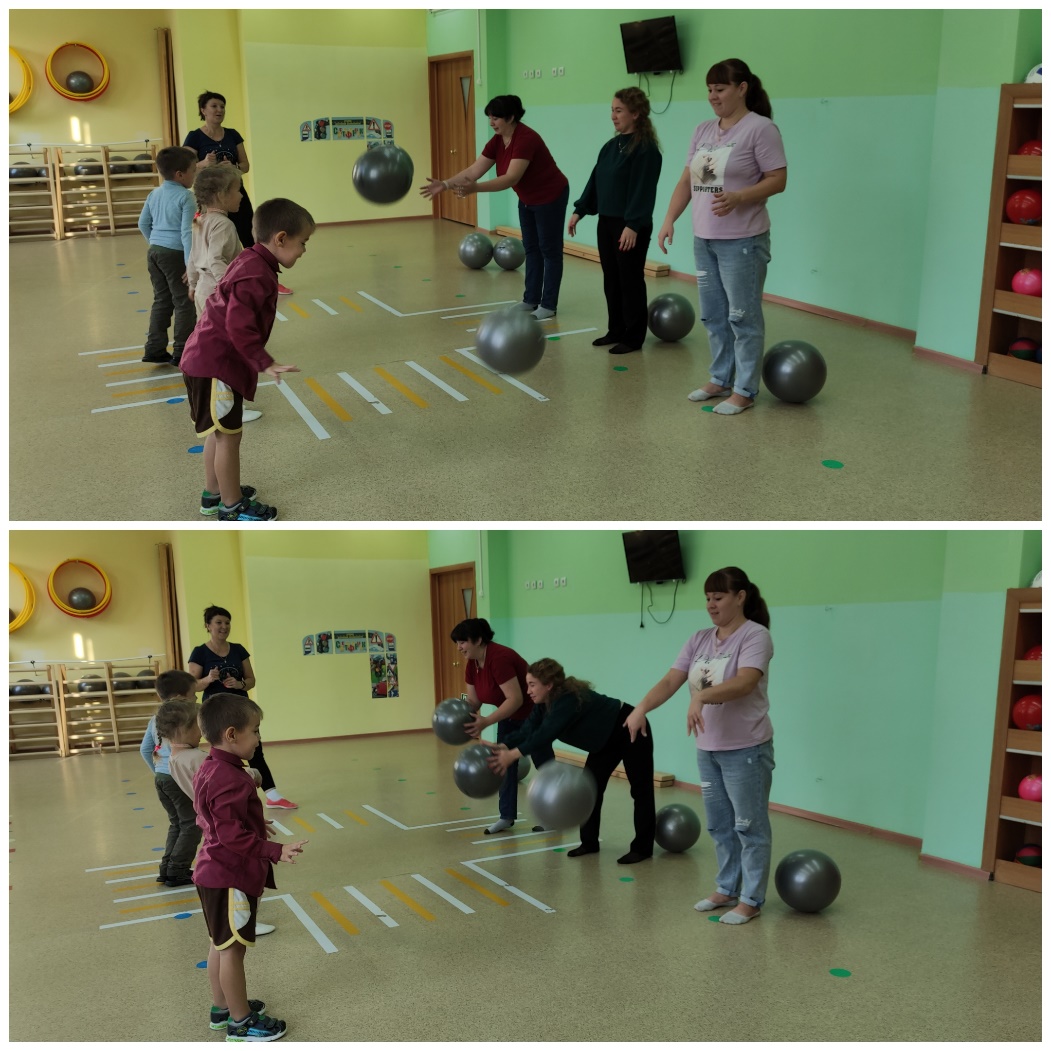 Мастер-класс совместного творчества «Кукла-оберег «Берегиня»
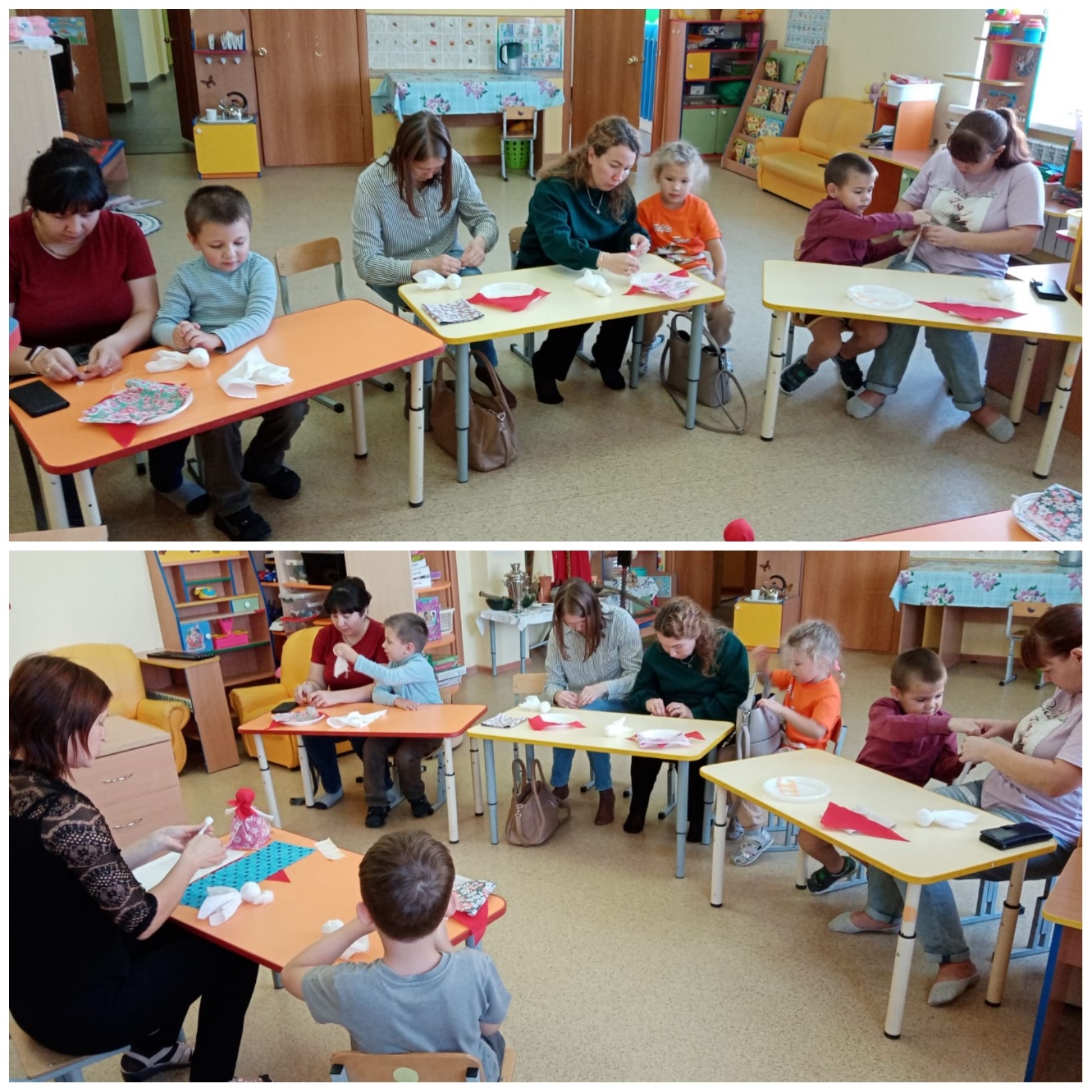 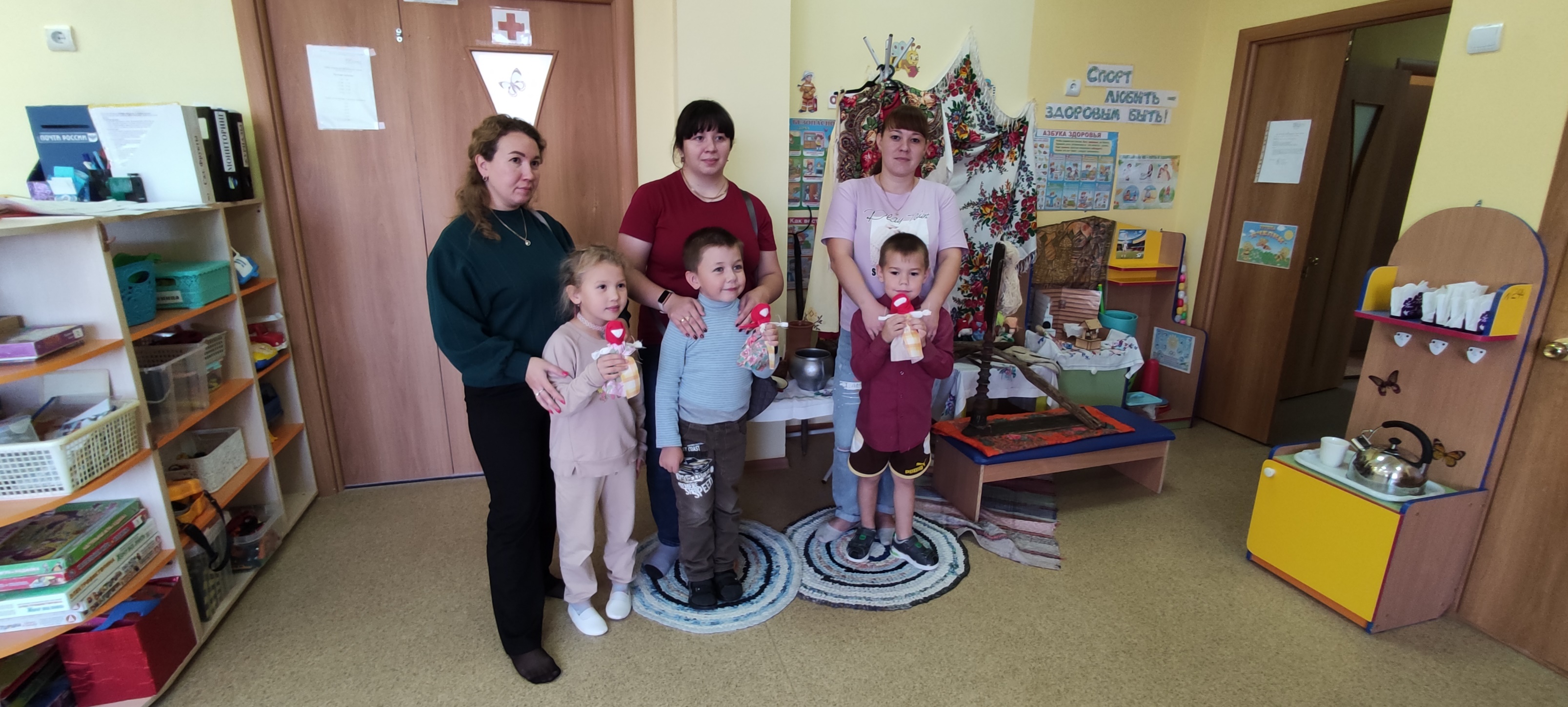